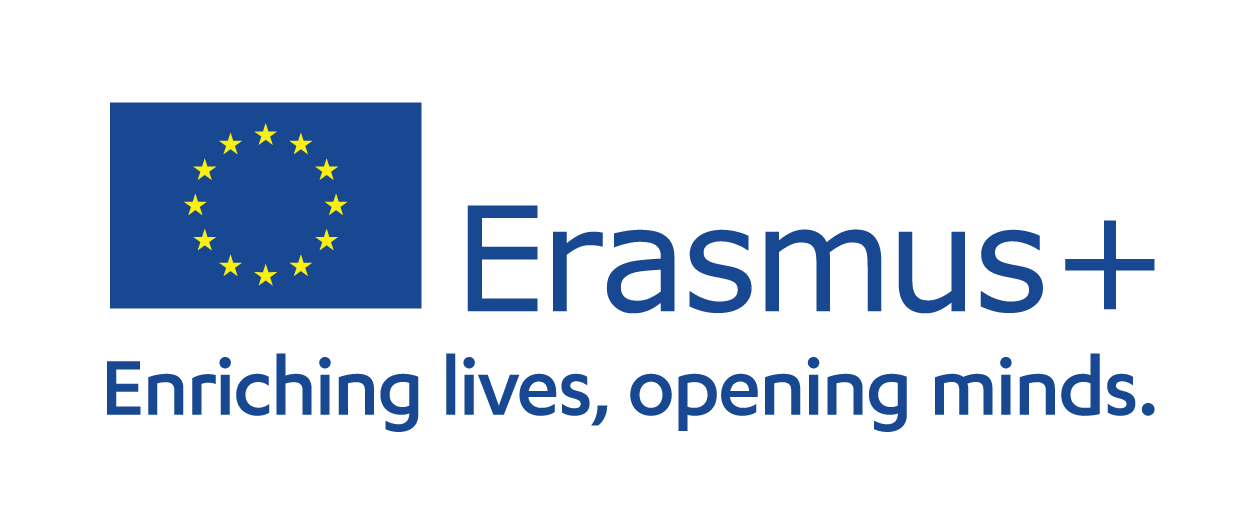 Lesson plan – Social media

8-10 years
Media Literacy for All
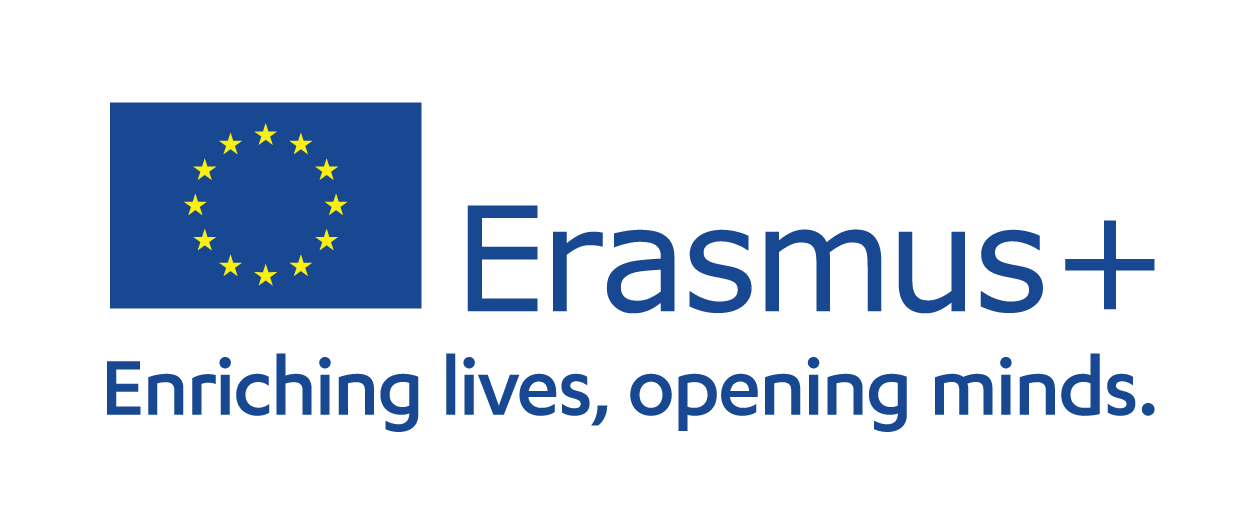 What is Social Media?
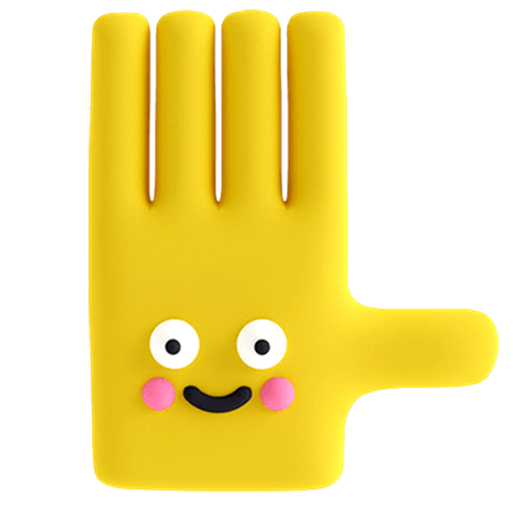 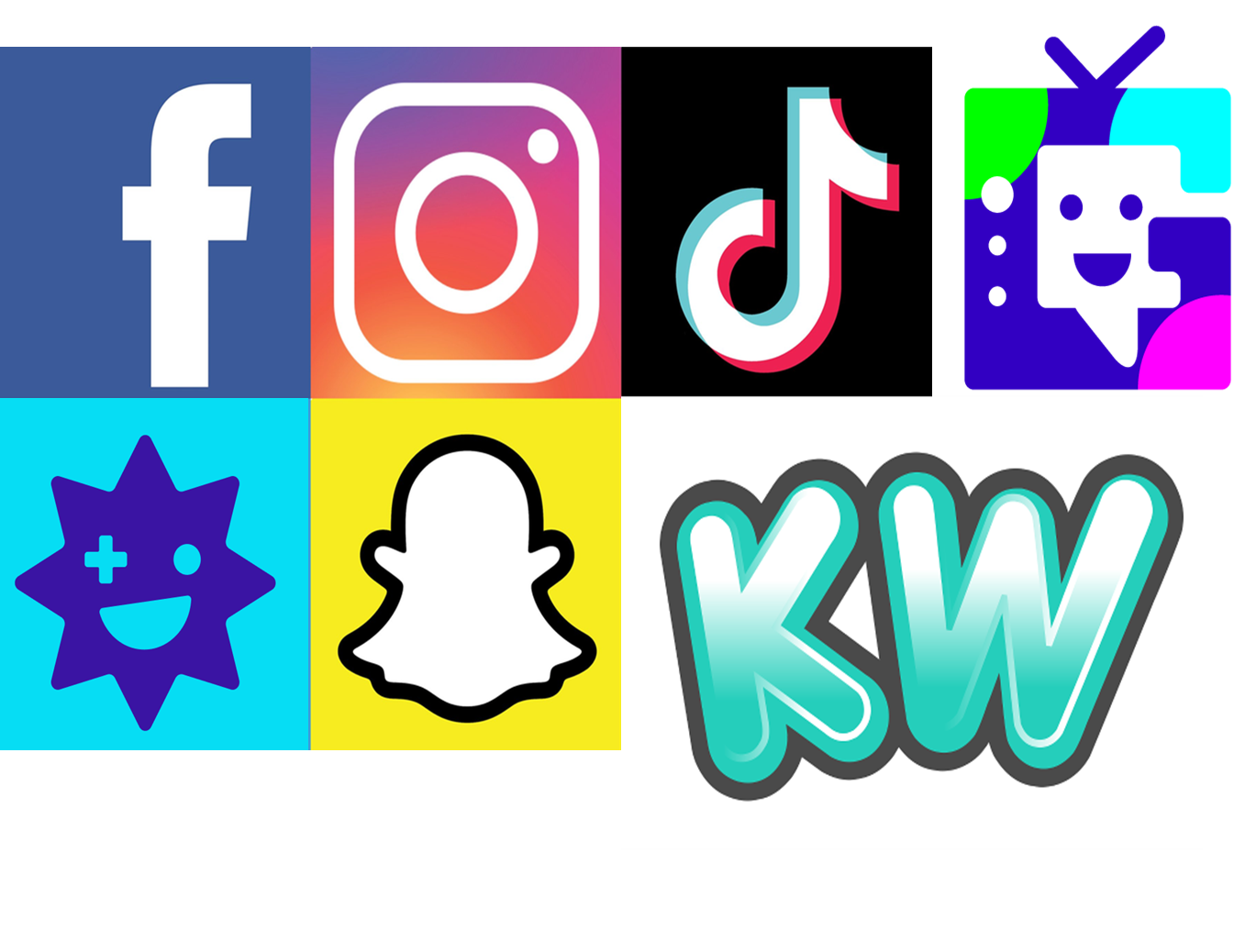 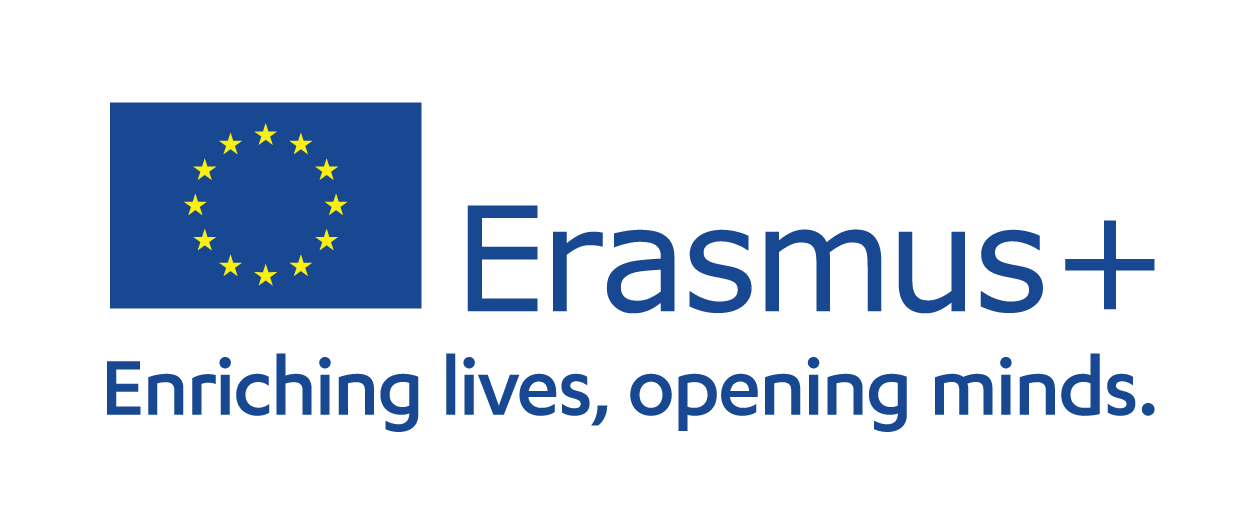 What is Social Media?
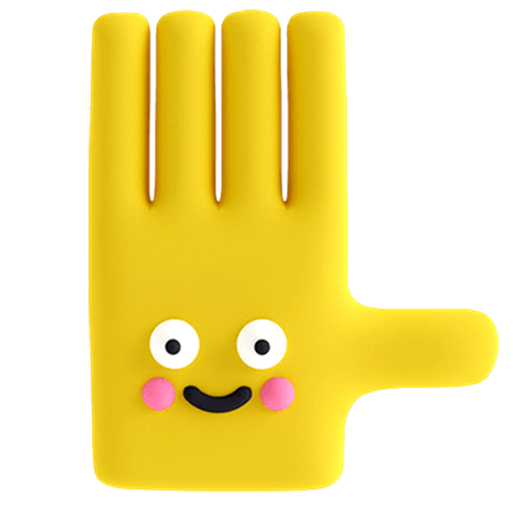 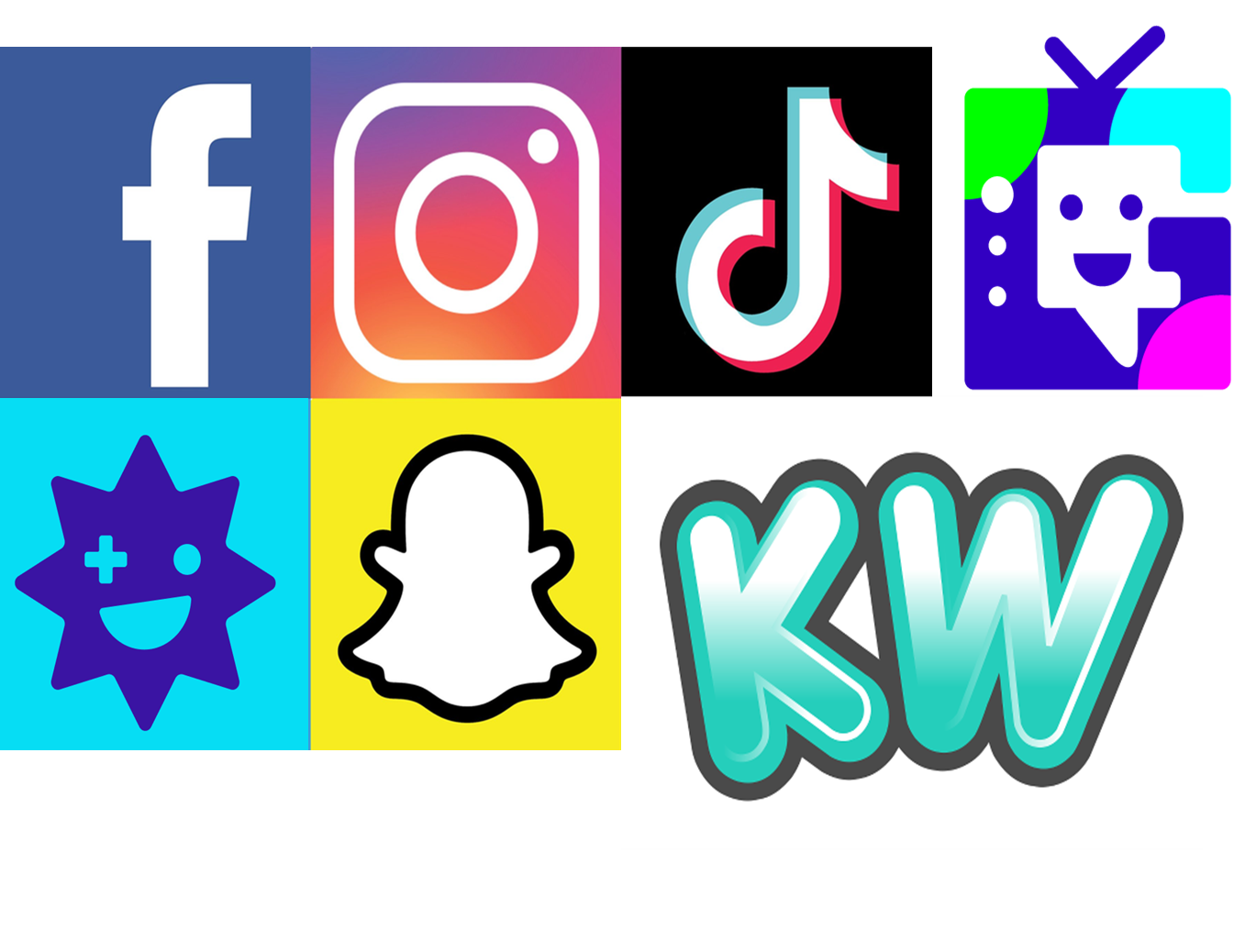 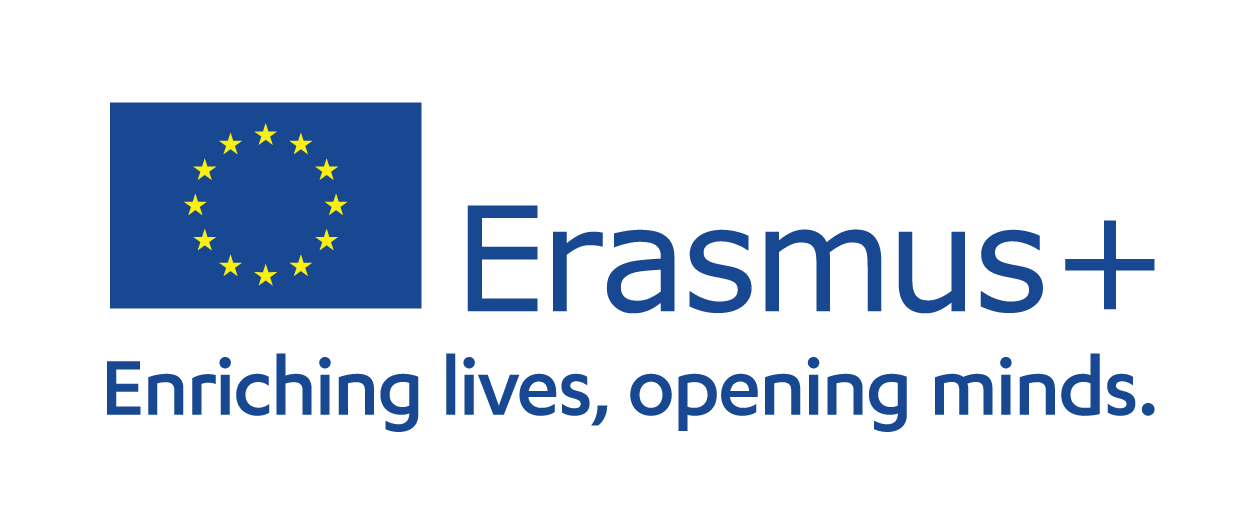 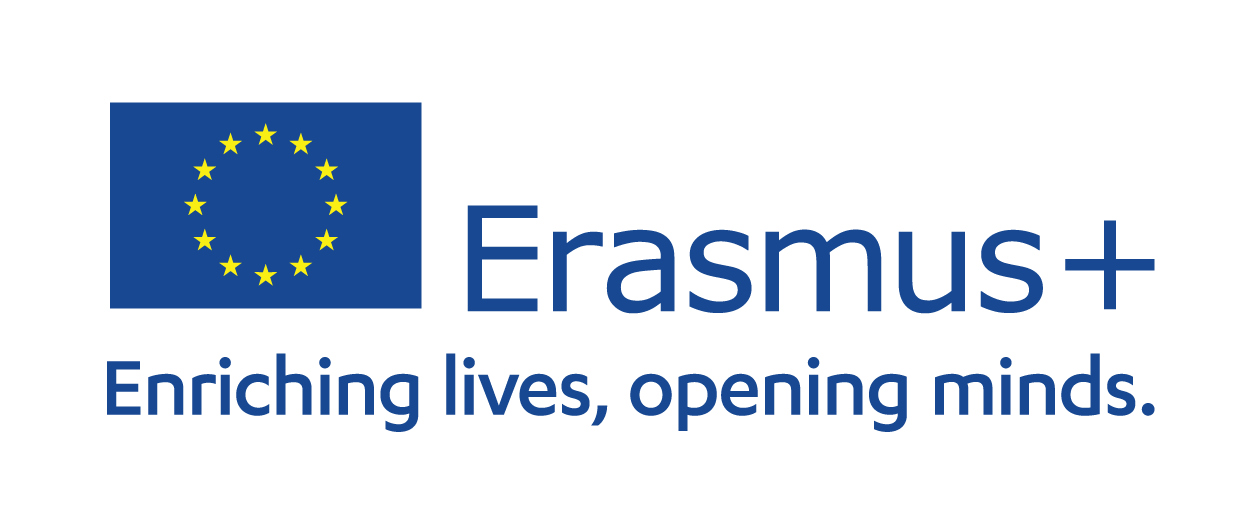 What is Social Media?
3
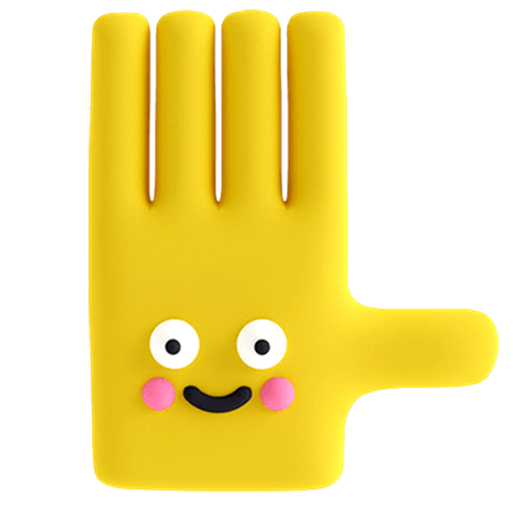 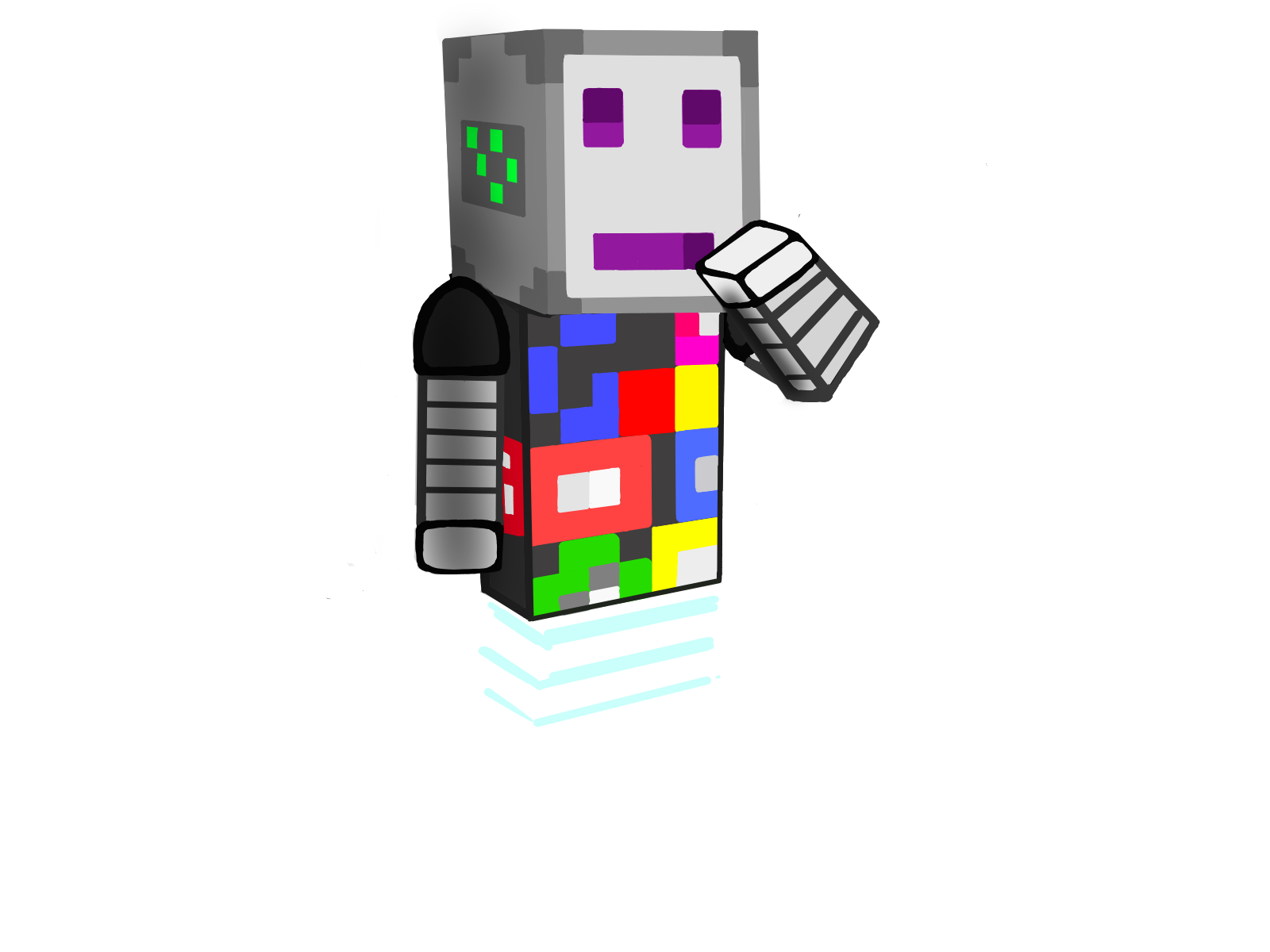 Name 3 good things about Social Media
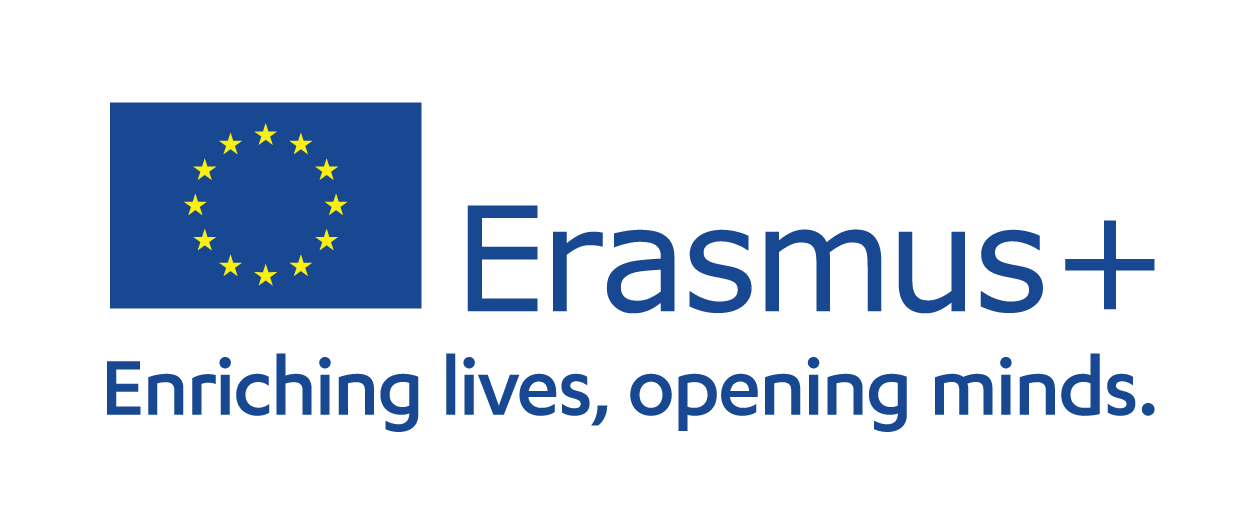 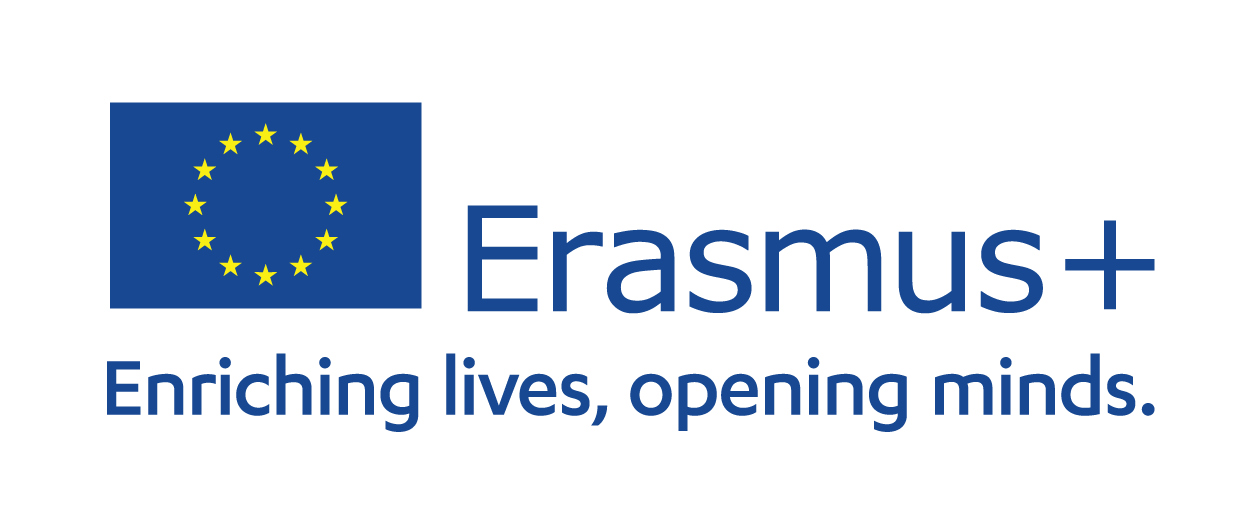 What is Social Media?
3
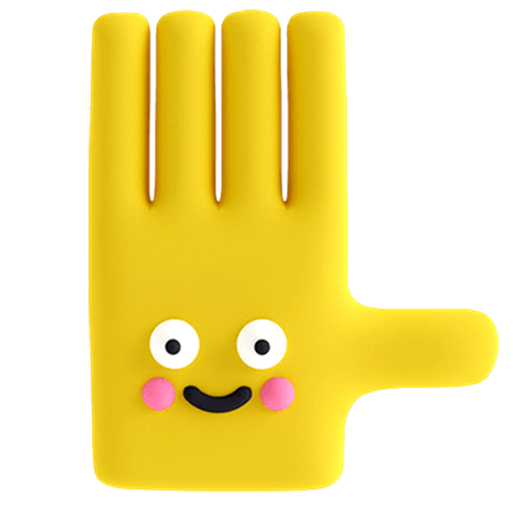 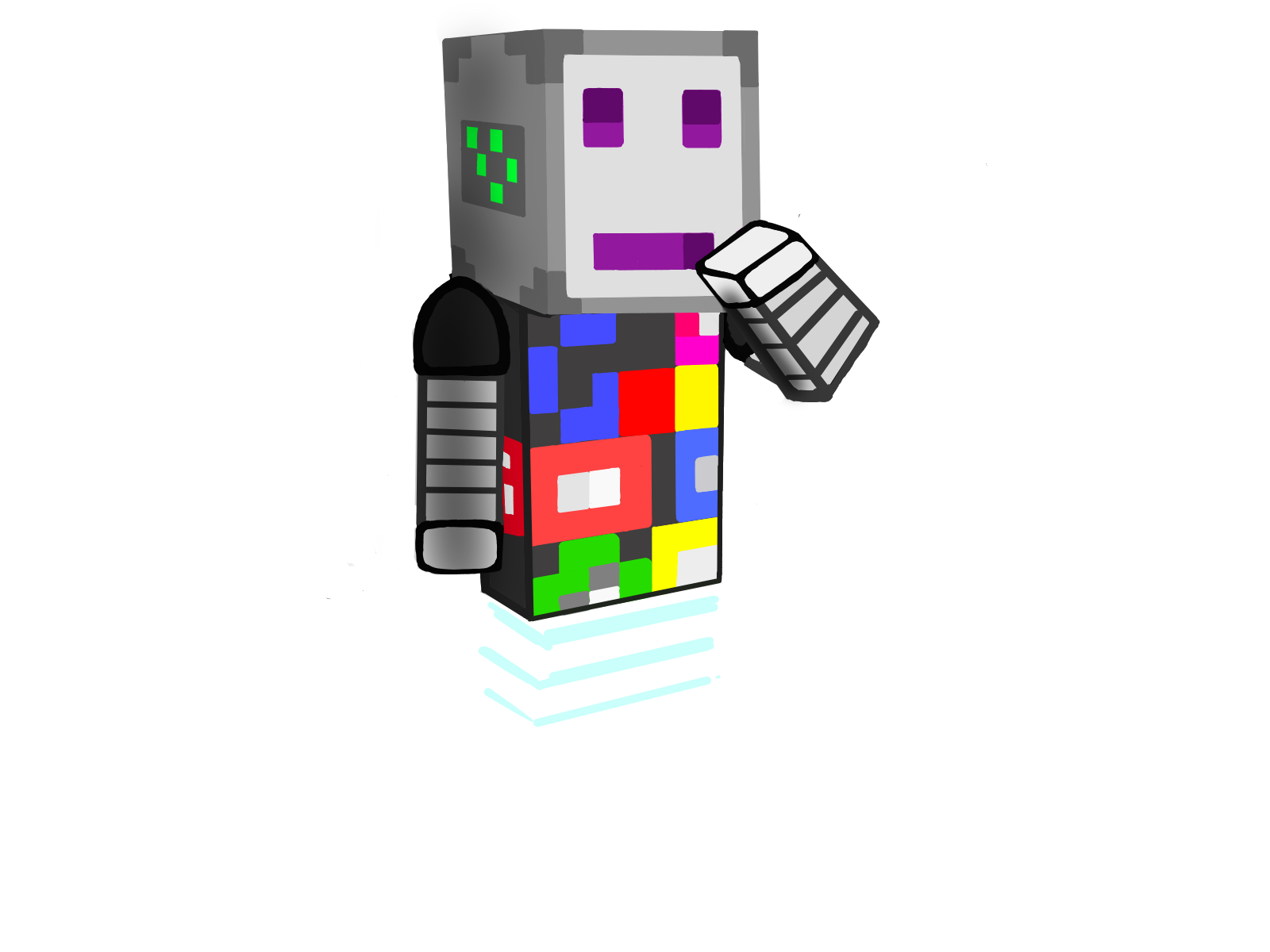 Name 3 not so good things about Social Media
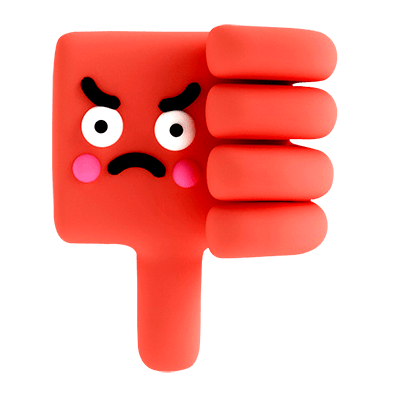 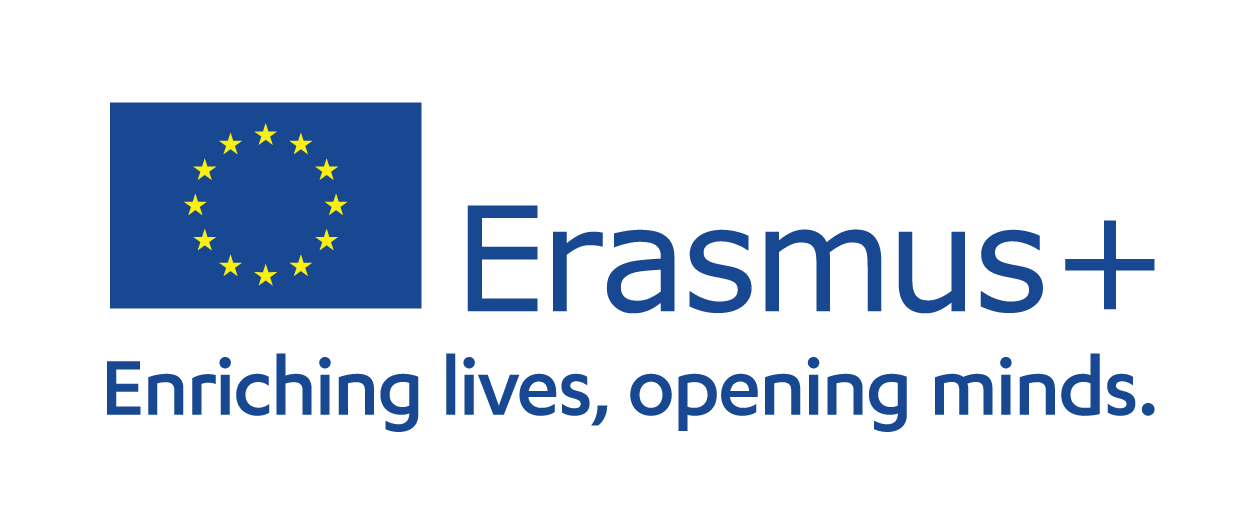 Using Social Media
Don’t “friend” with strangers! 
Even if you have common friends
If you don’t know them, don’t “friend” them
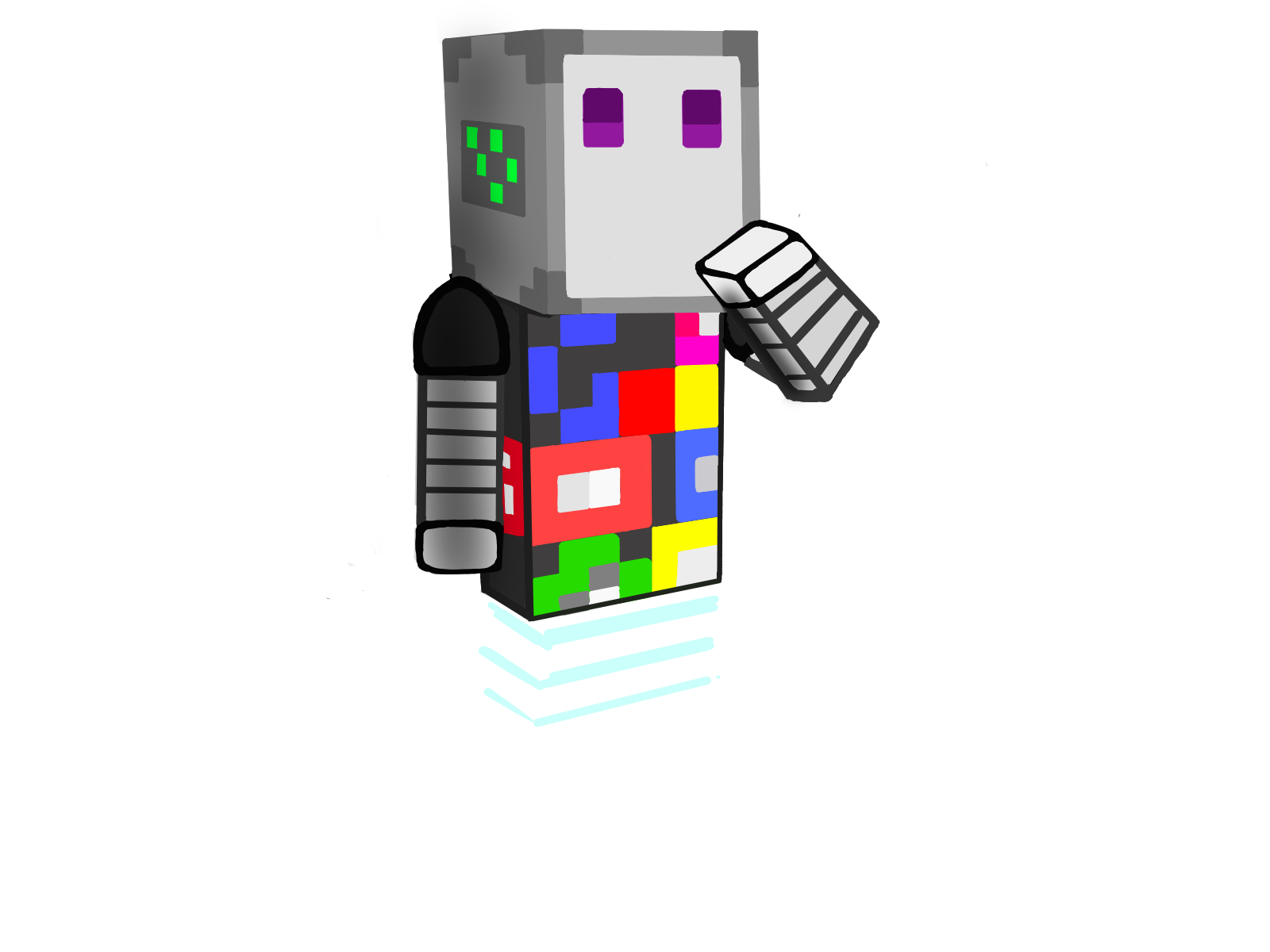 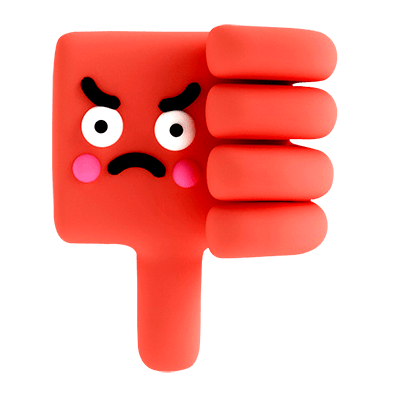 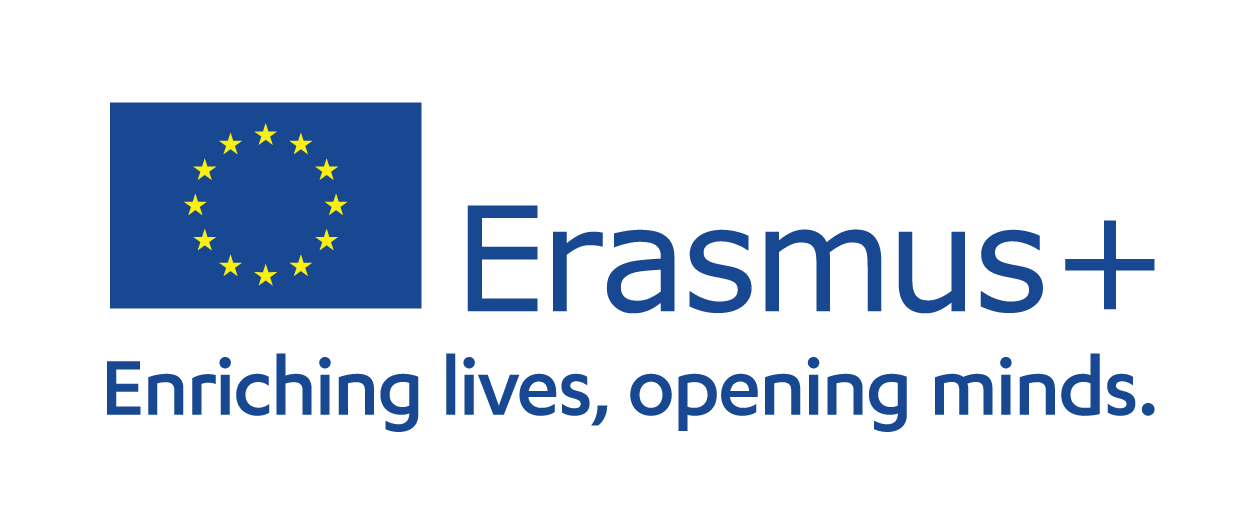 Using Social Media
Don’t share your location, mobile number or any personal details online
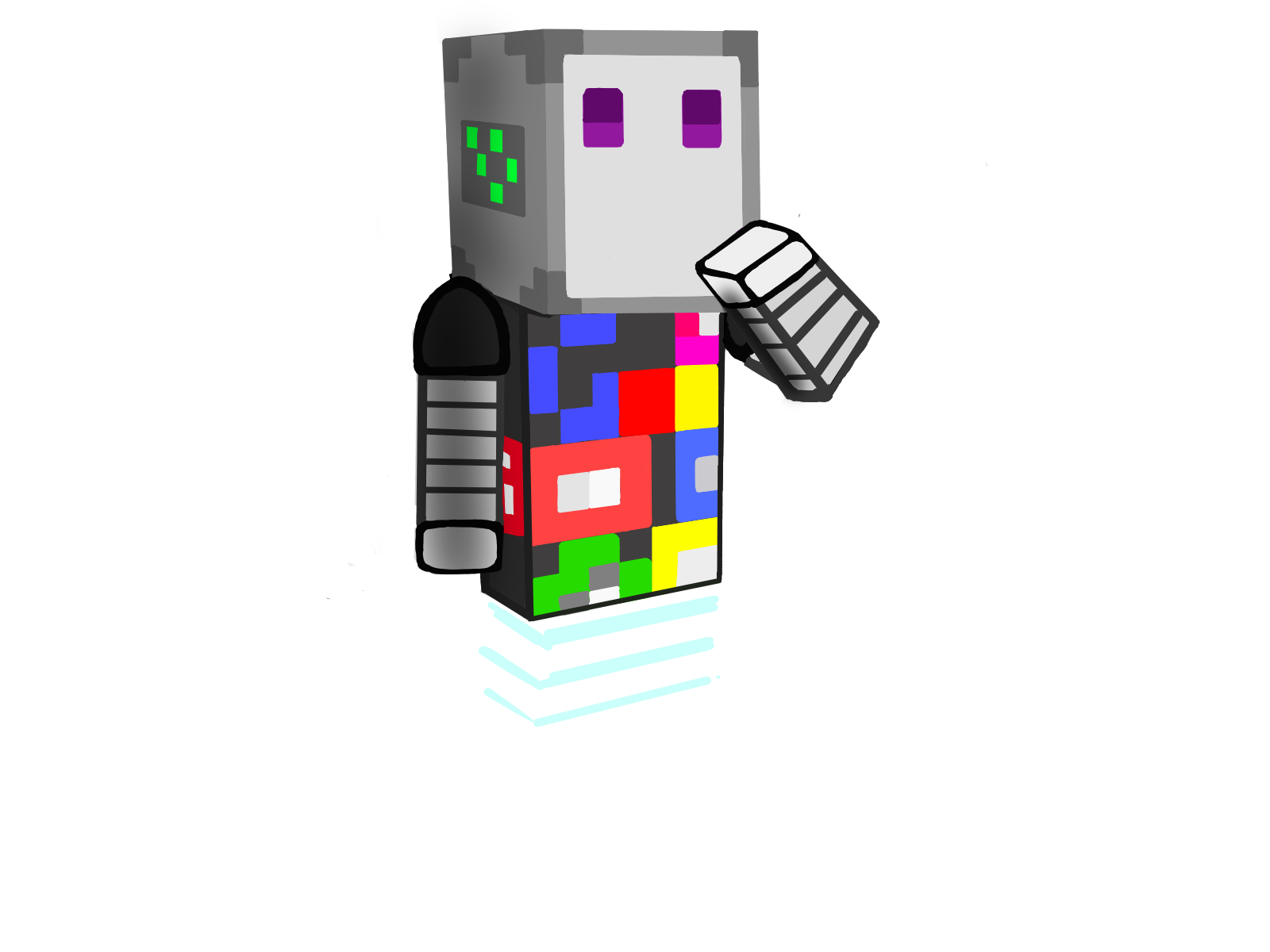 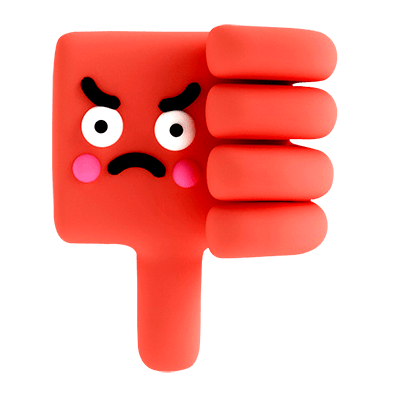 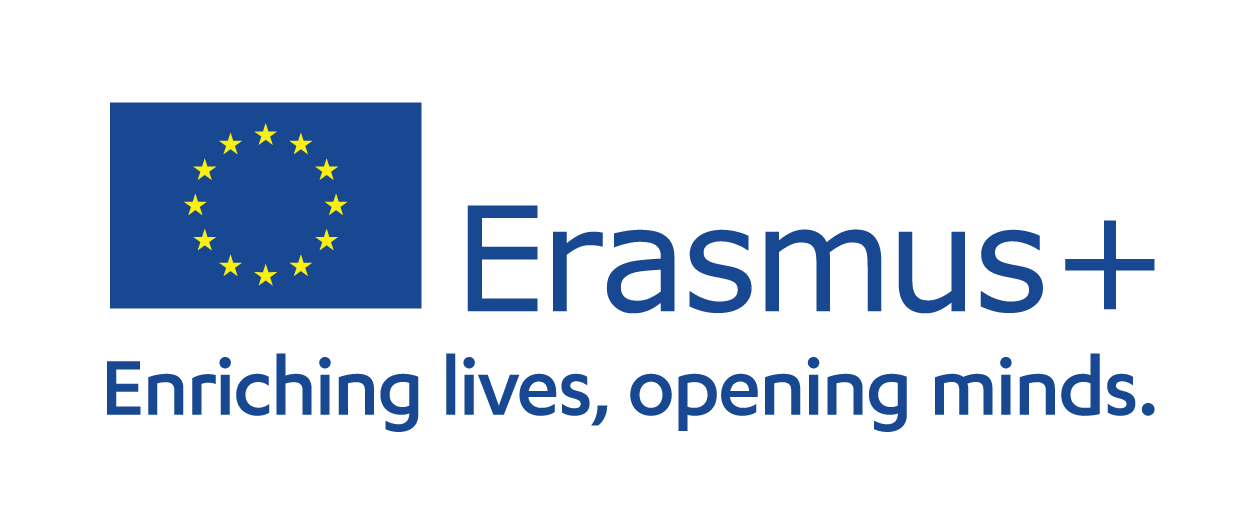 Using Social Media
Don’t post hurtful or inappropriate messages
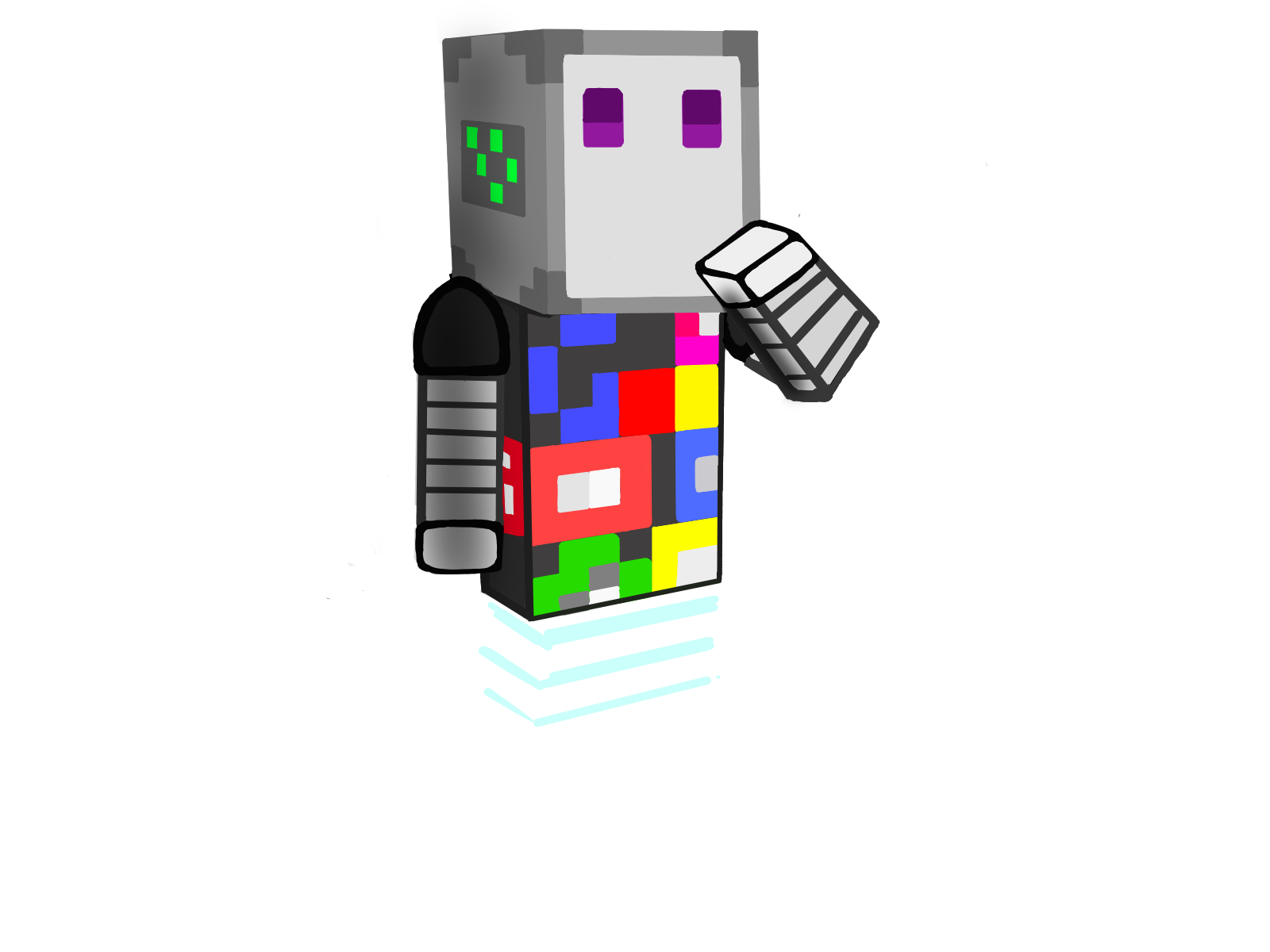 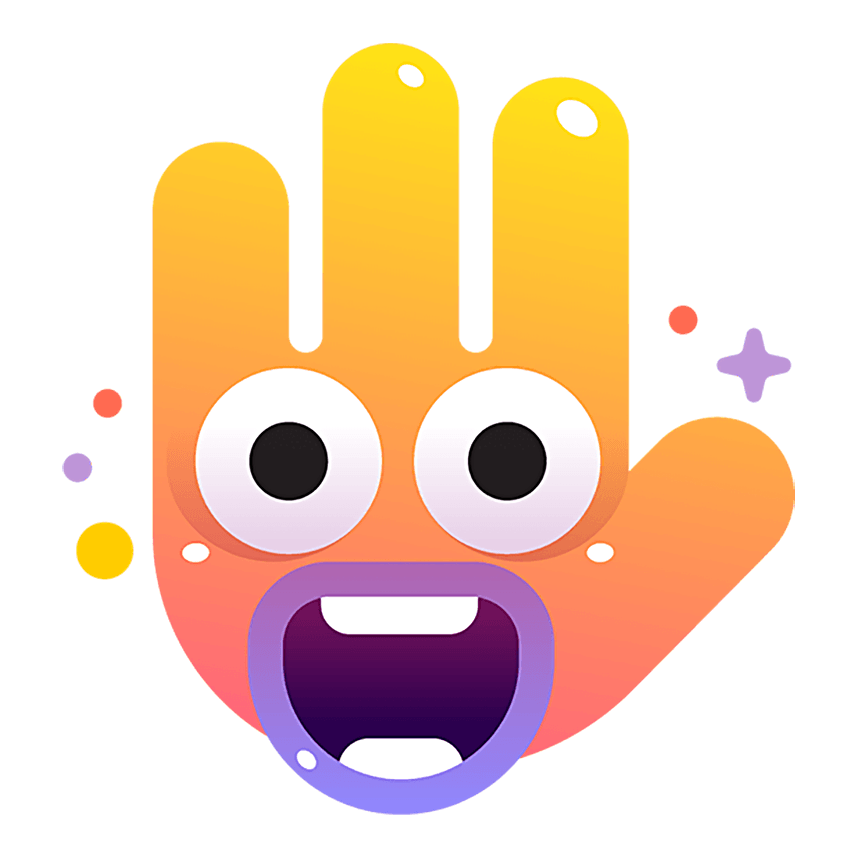 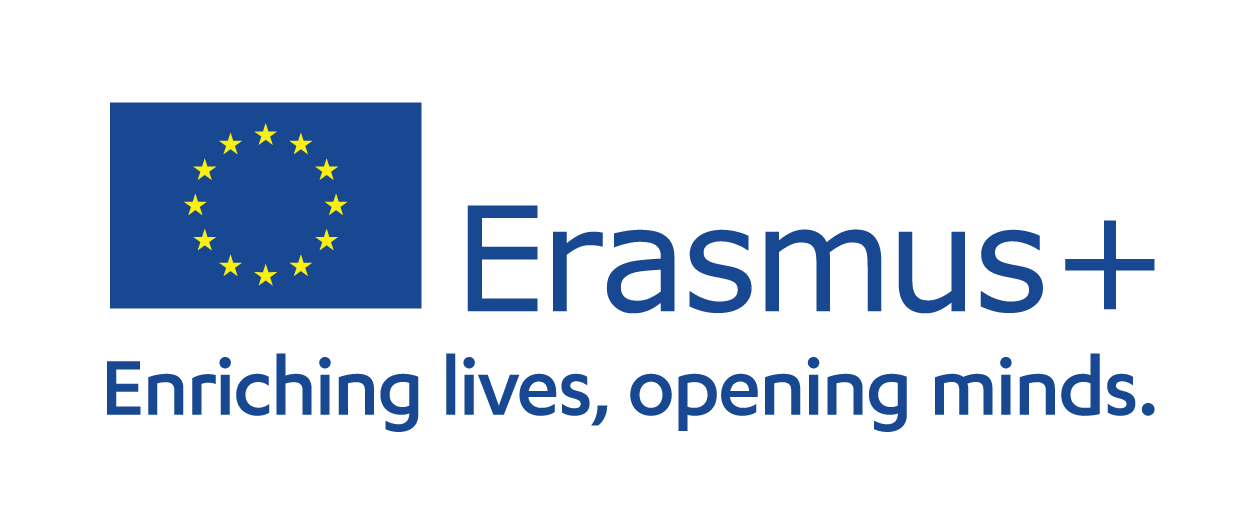 Using Social Media
Get your parents/ guardians permission before joining any new sites
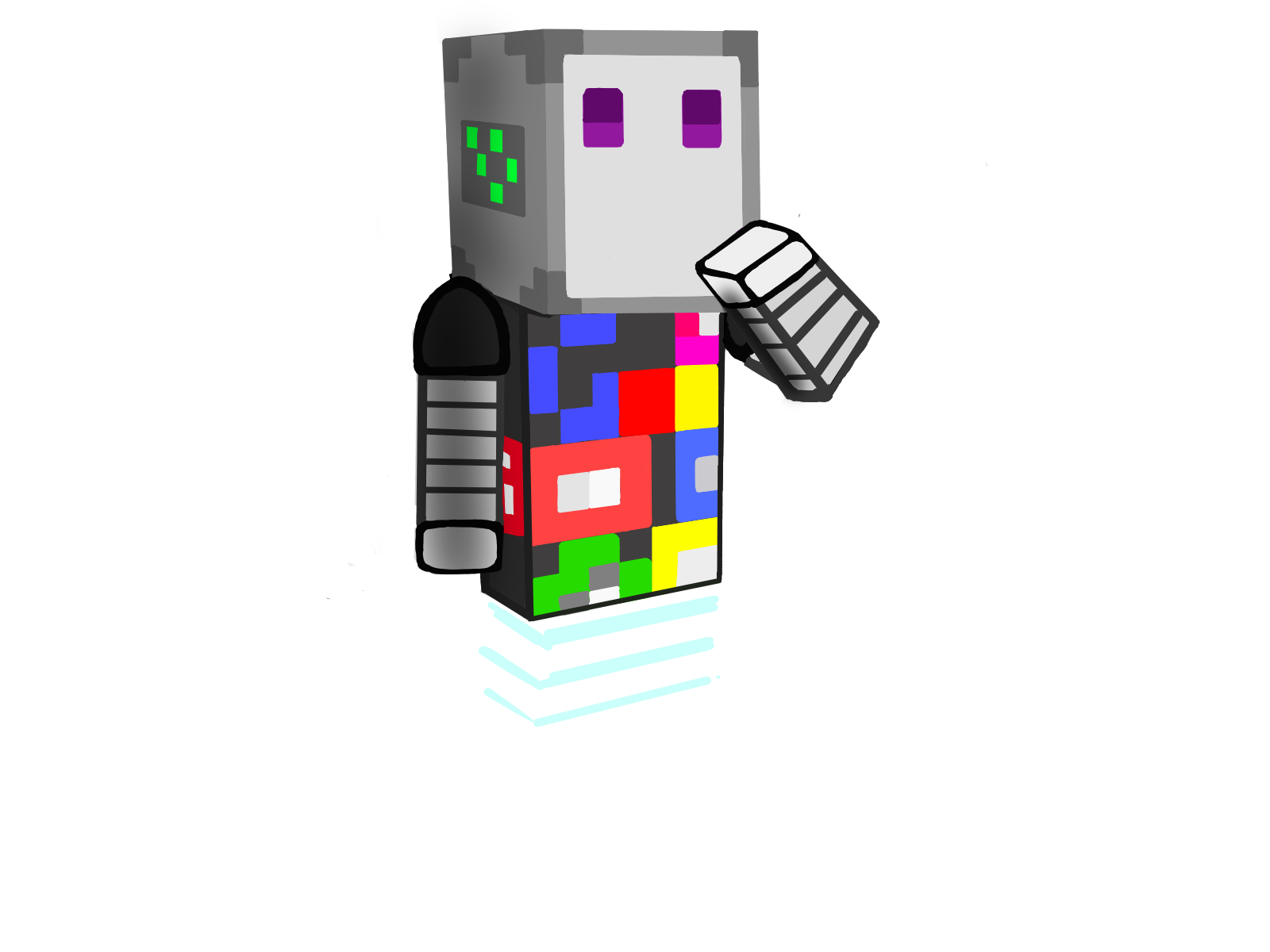 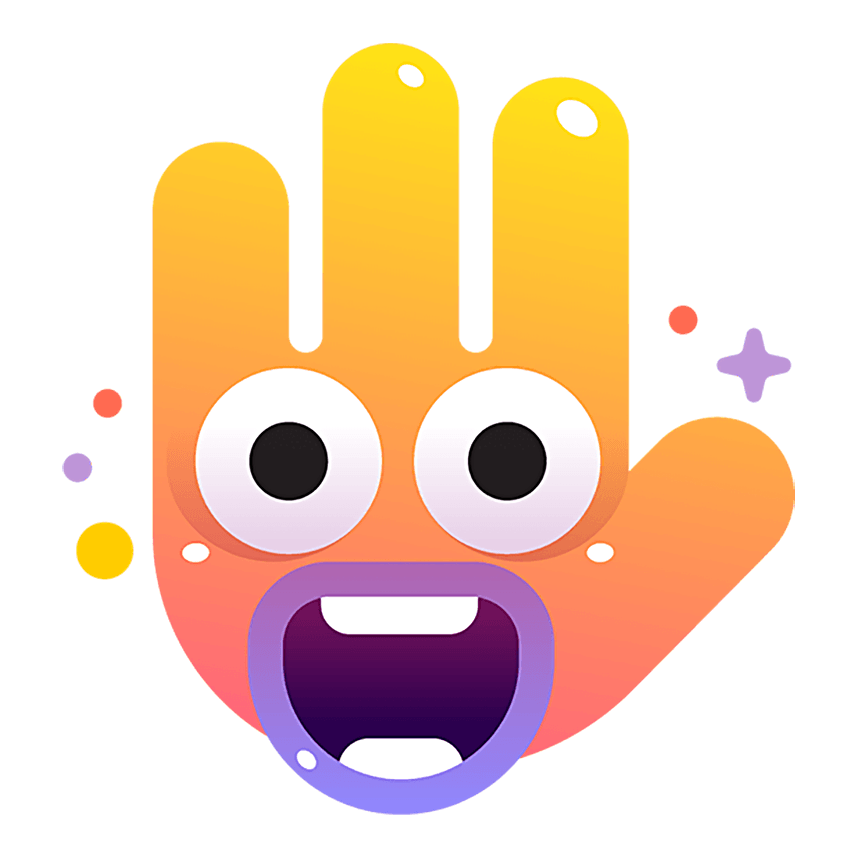 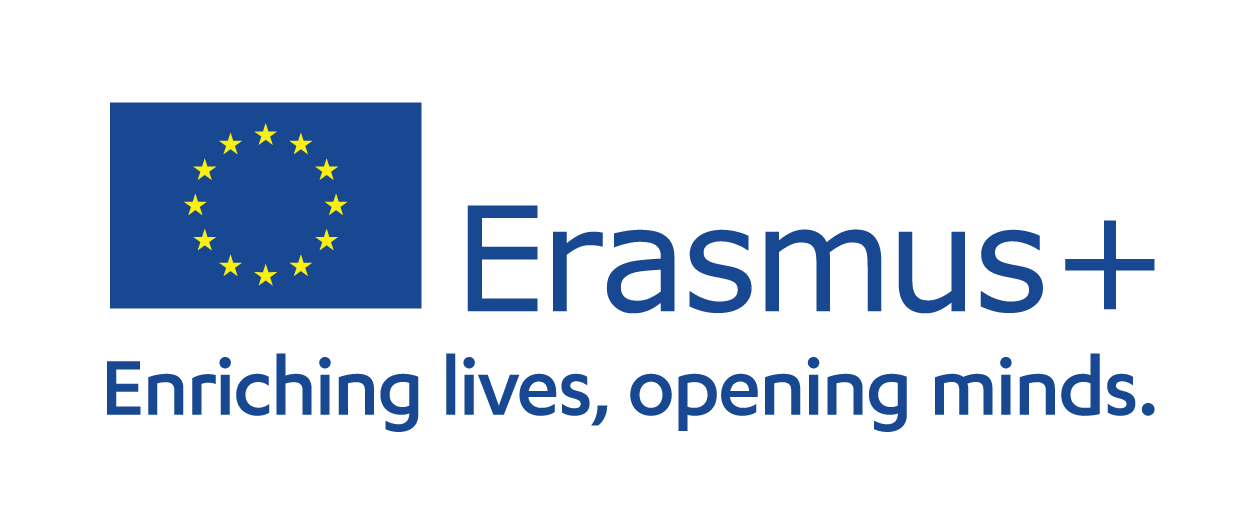 Using Social Media
Ask a parent/ guardian to check the privacy settings
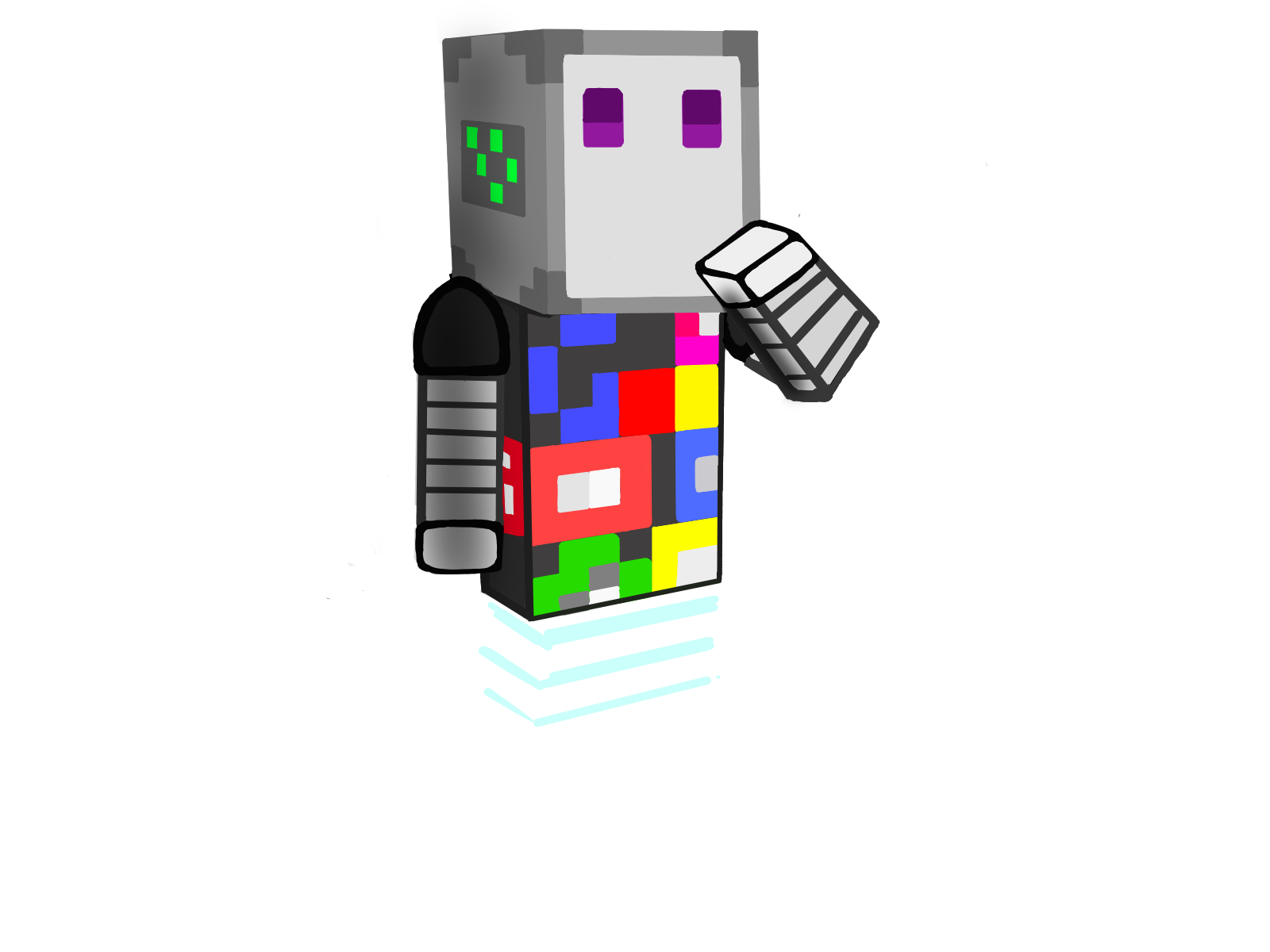 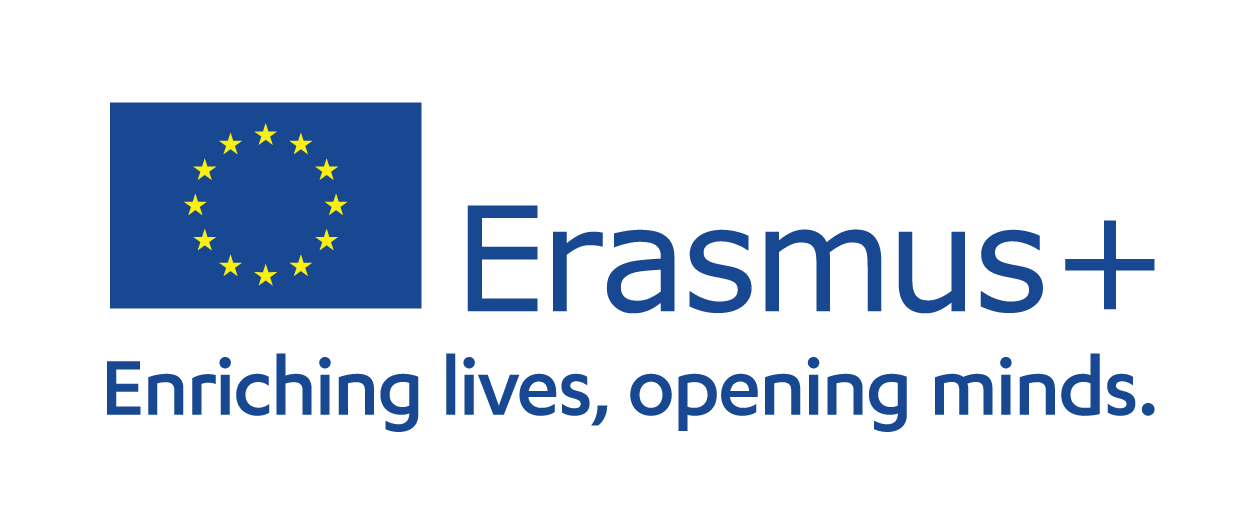 Is Alex’s profile safe?
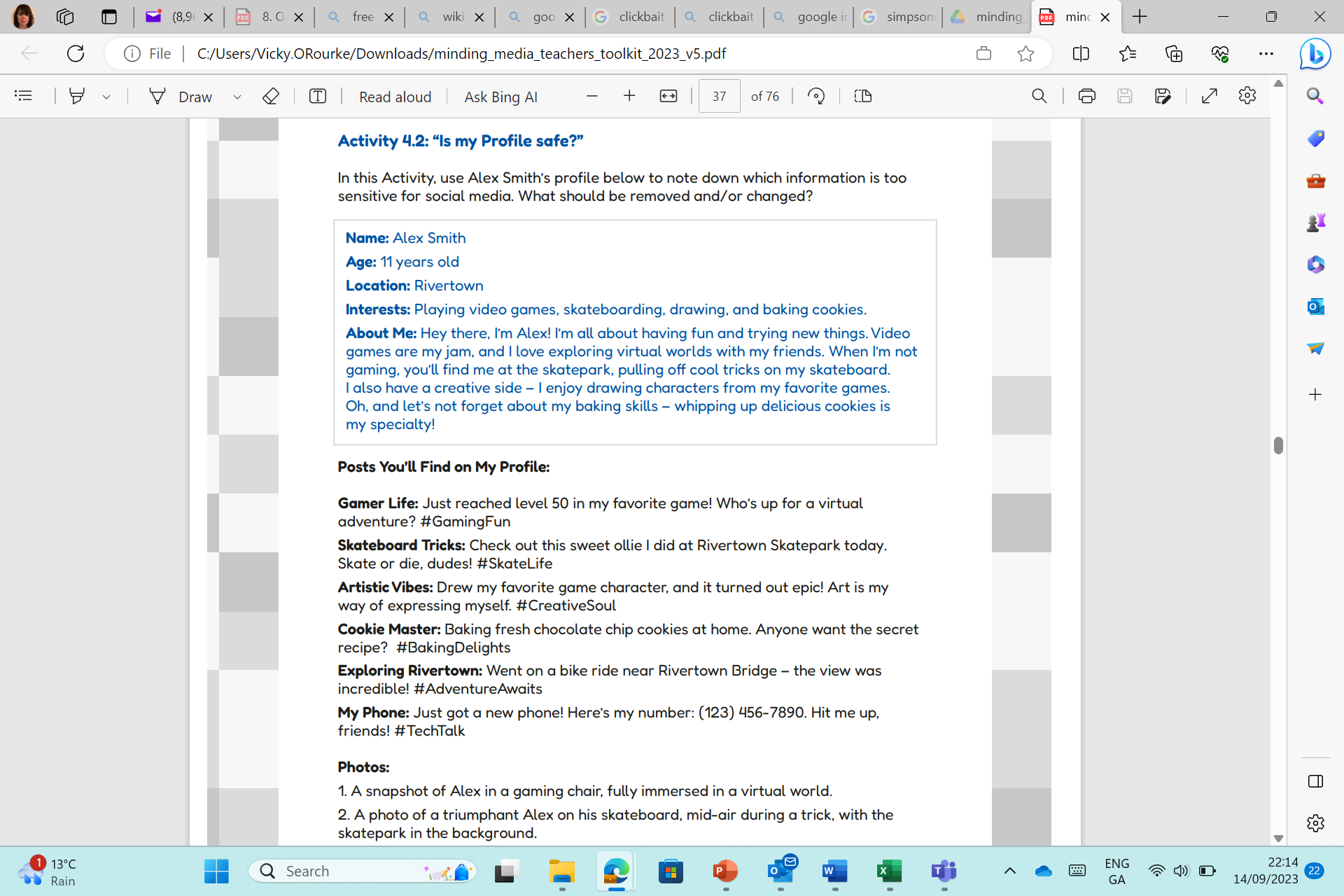 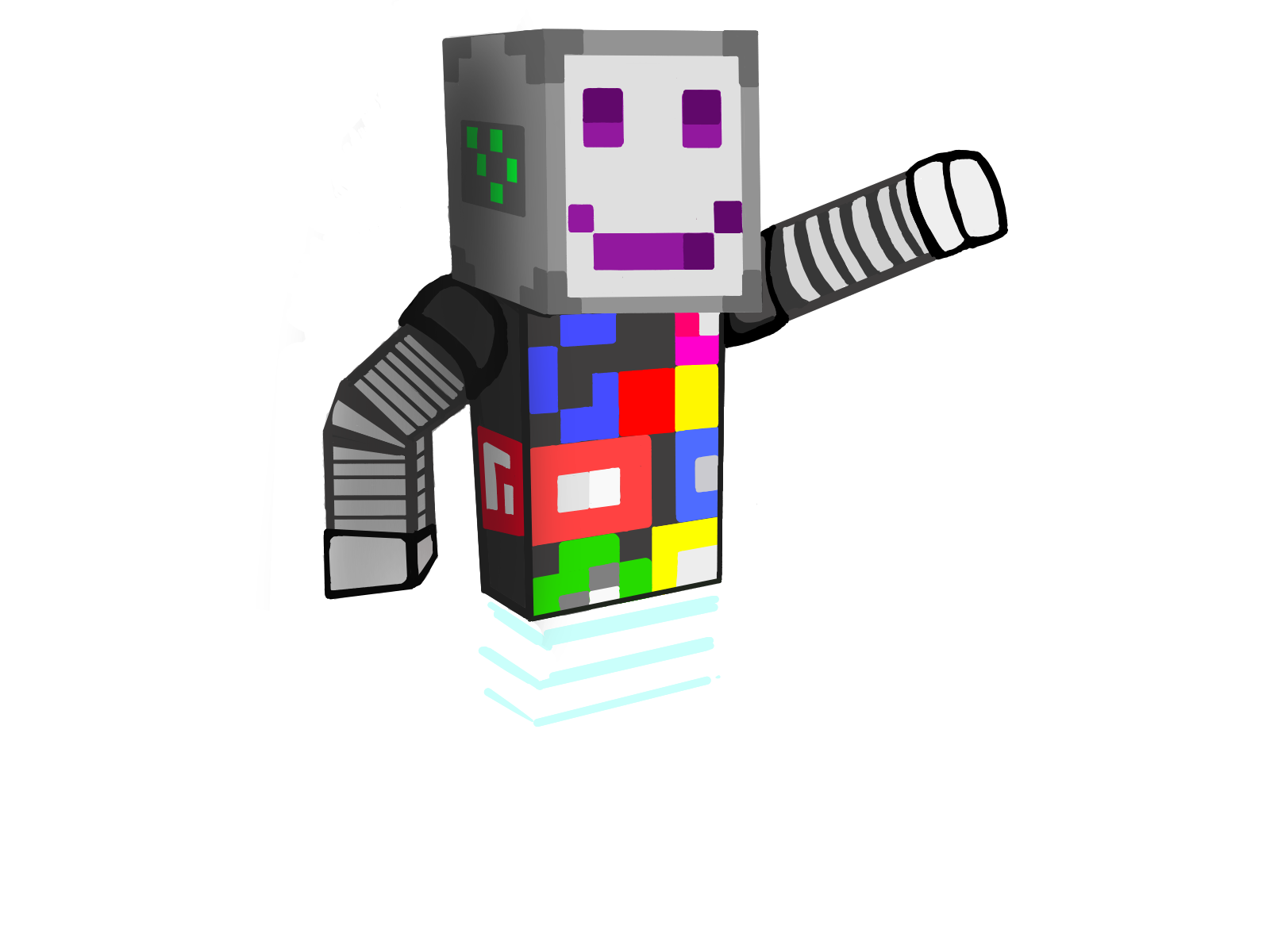 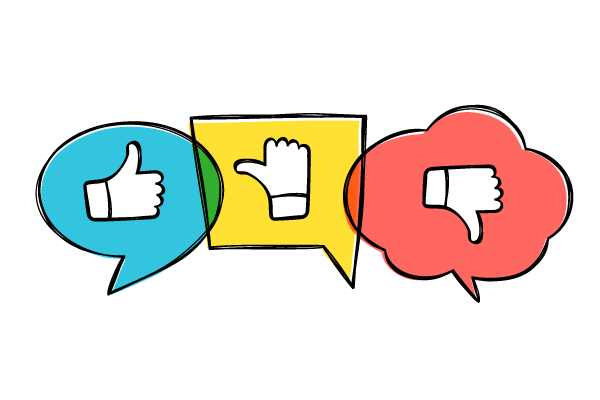 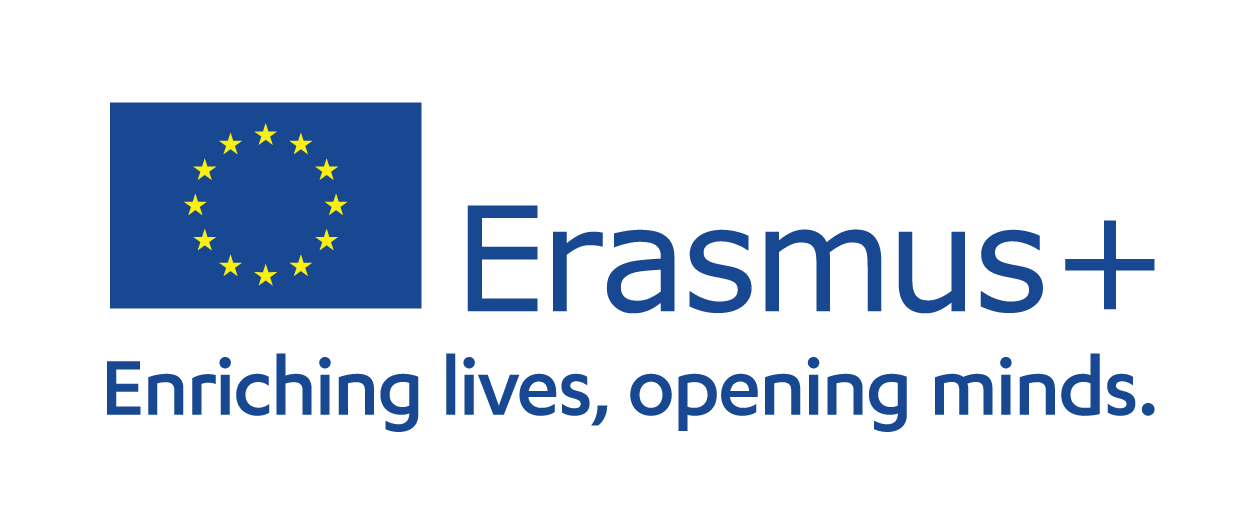 Are Alex’s posts safe?
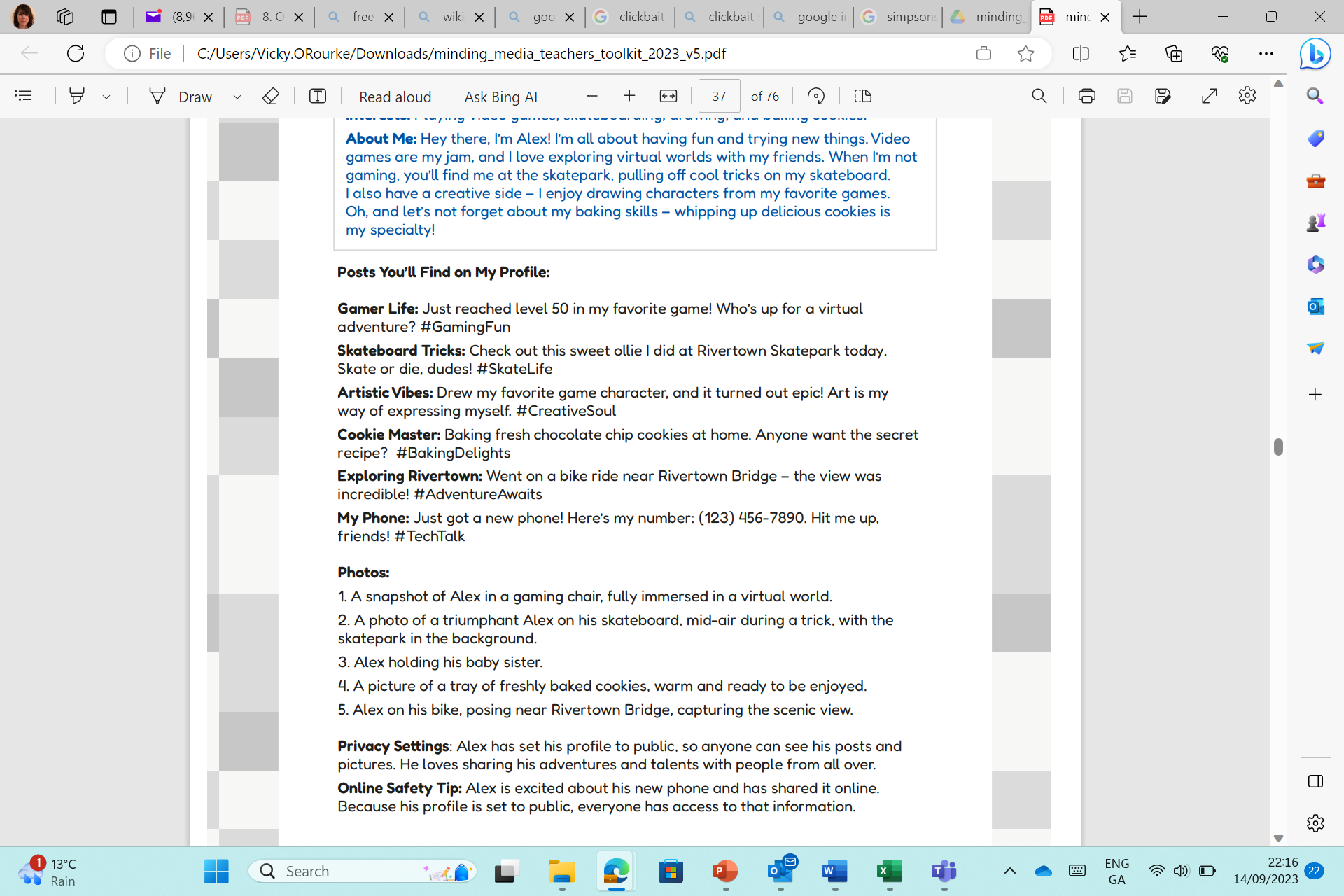 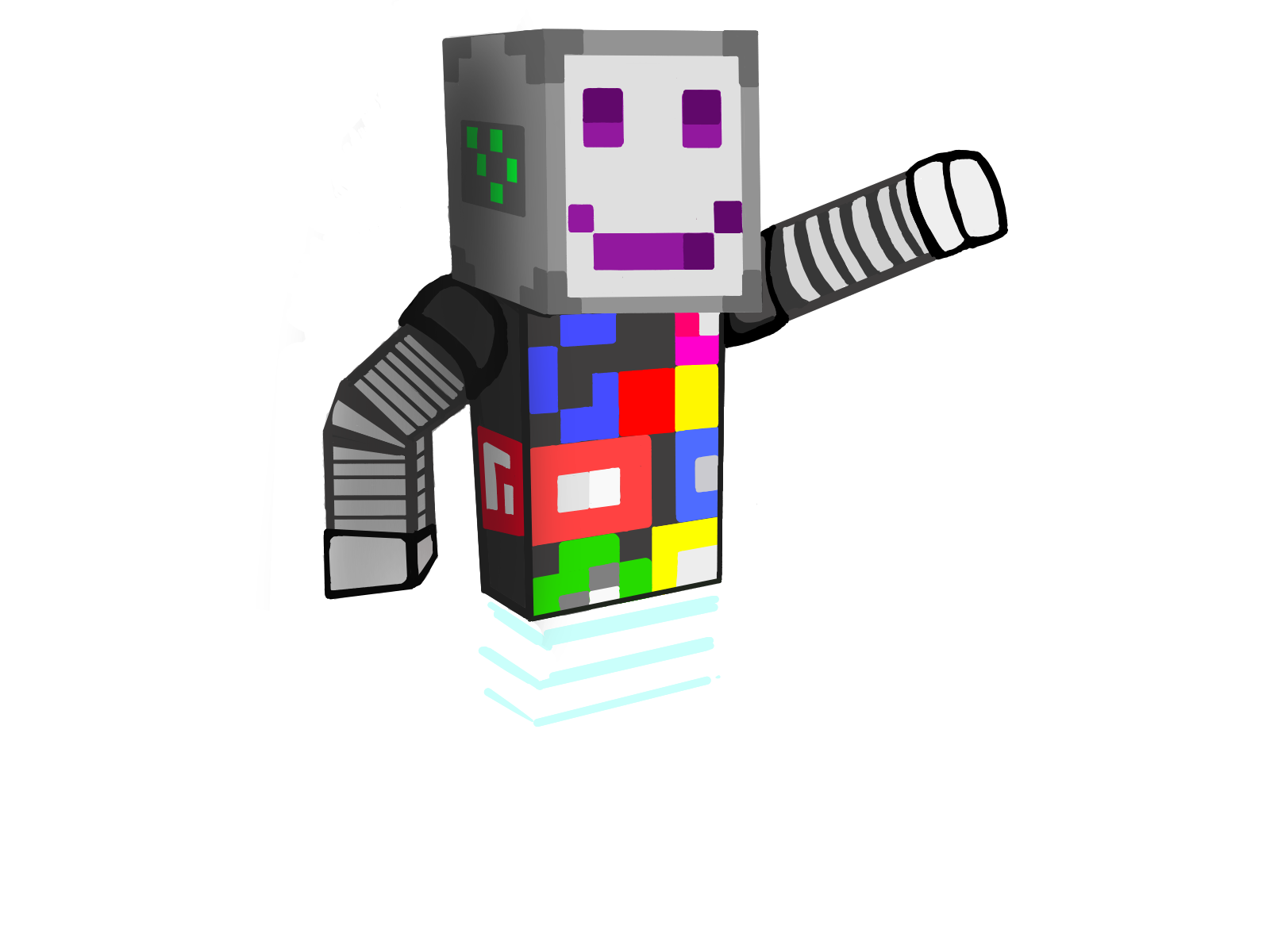 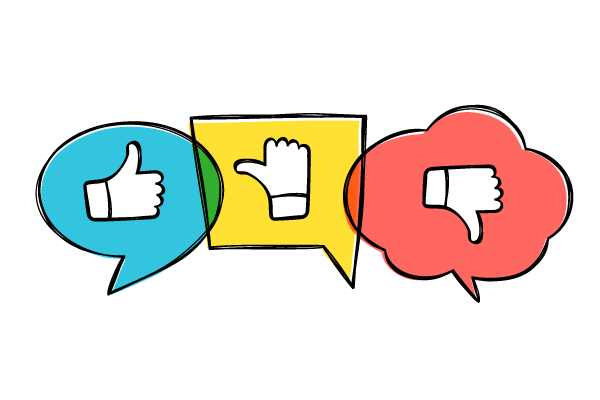 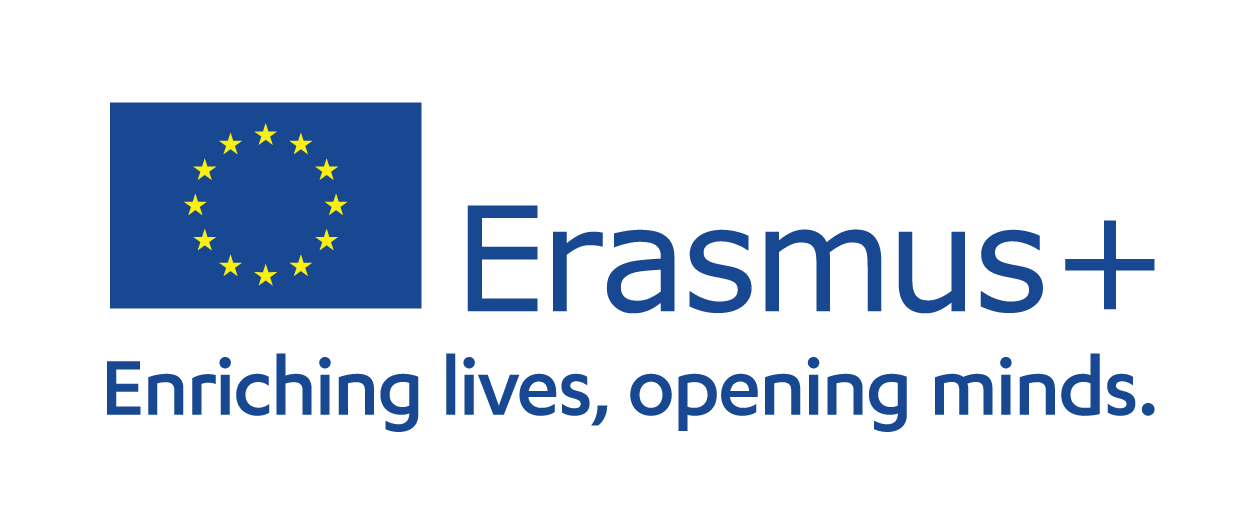 Are Alex’s photos safe?
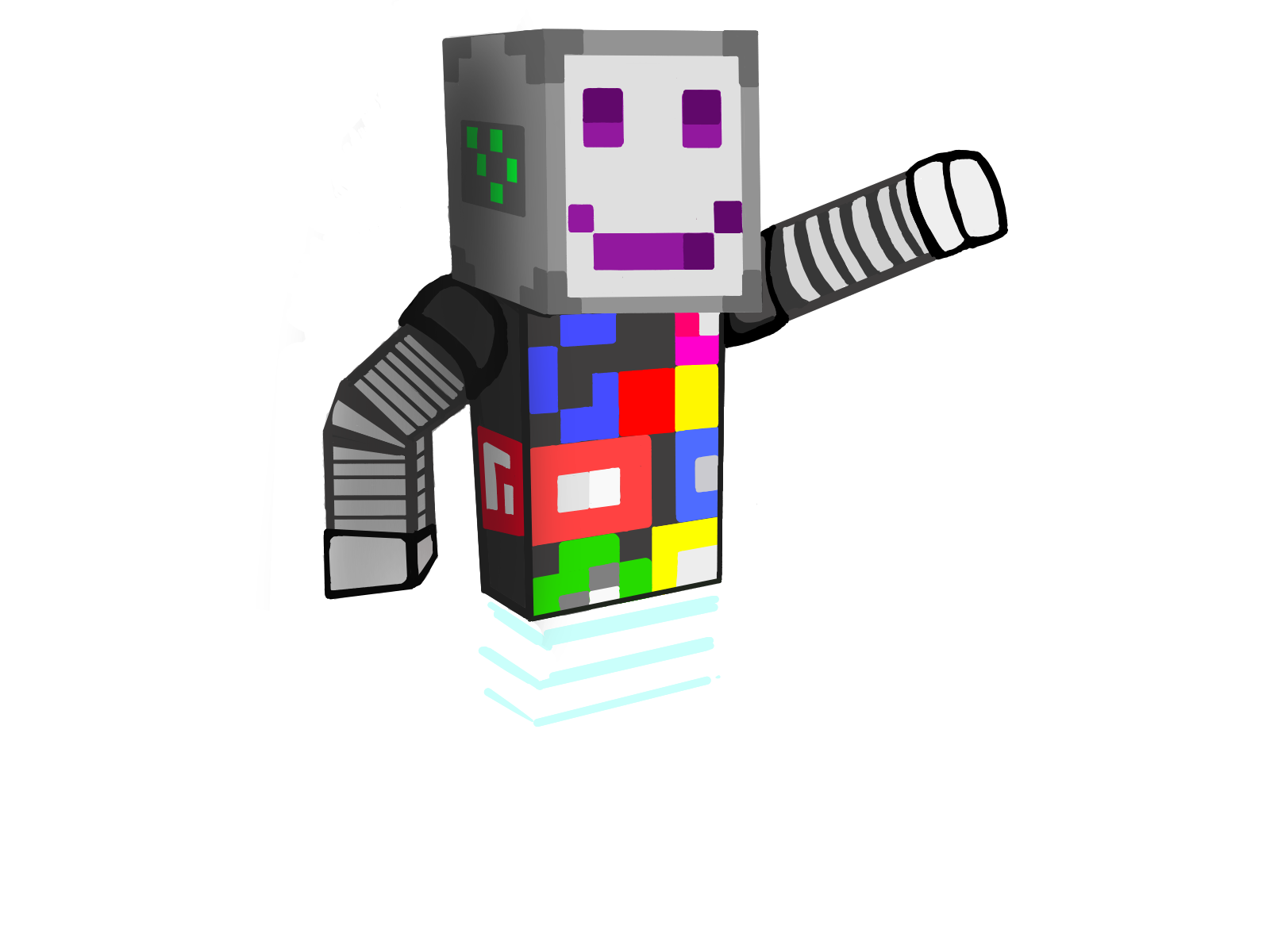 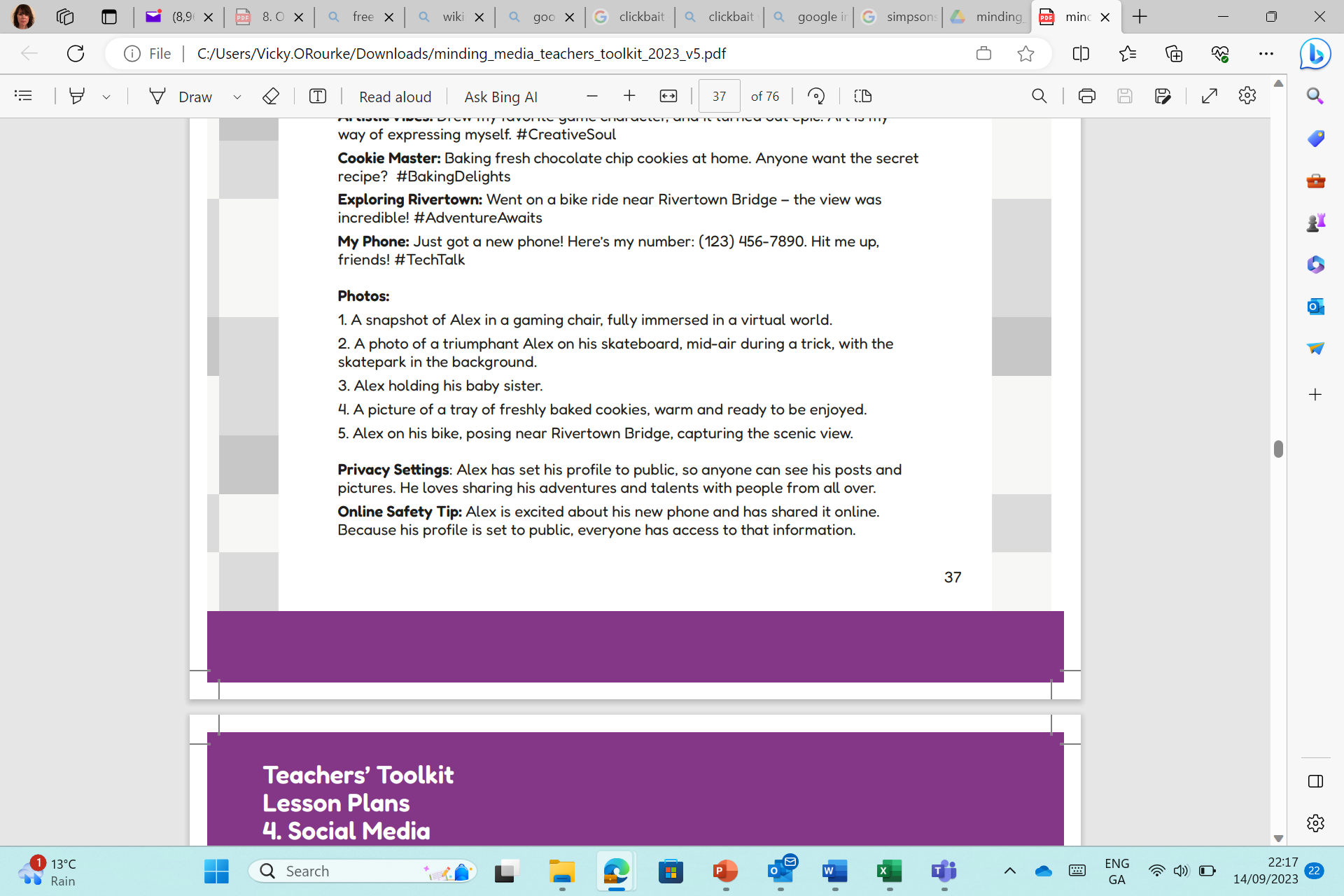 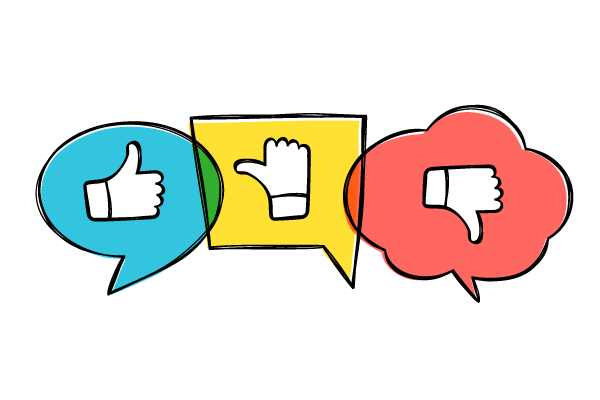 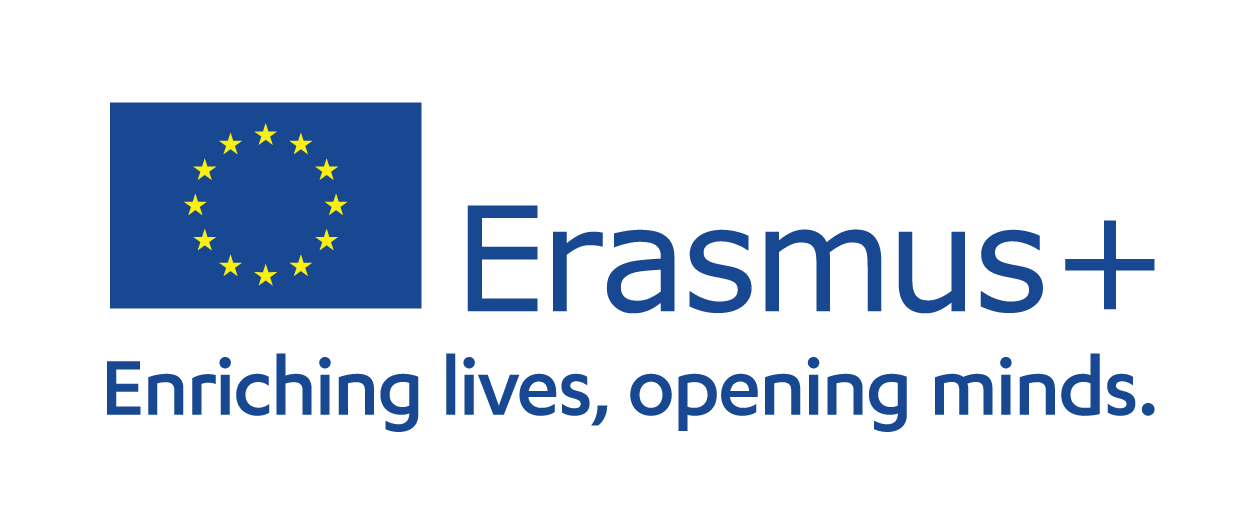 Are Alex’s settings safe?
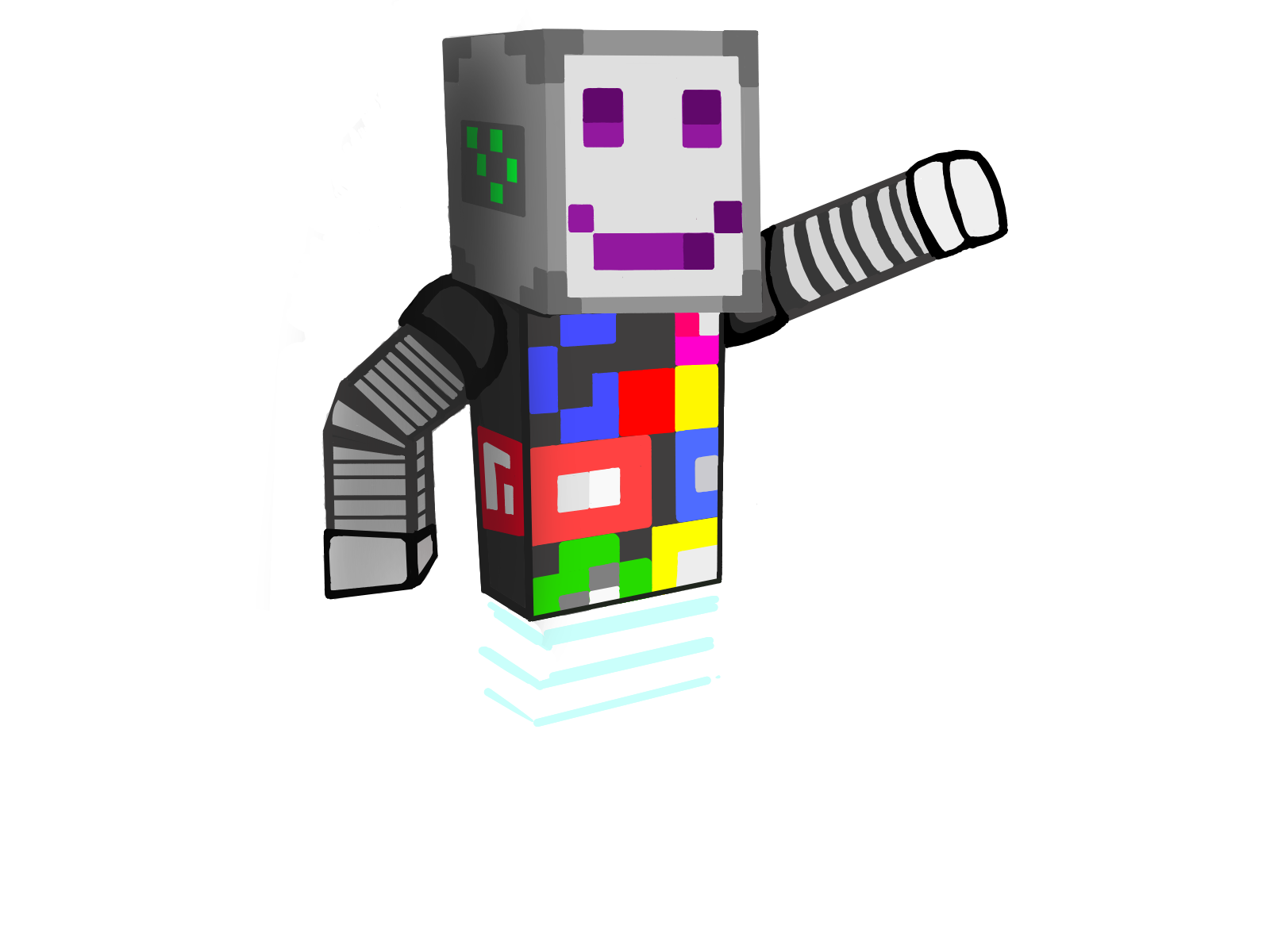 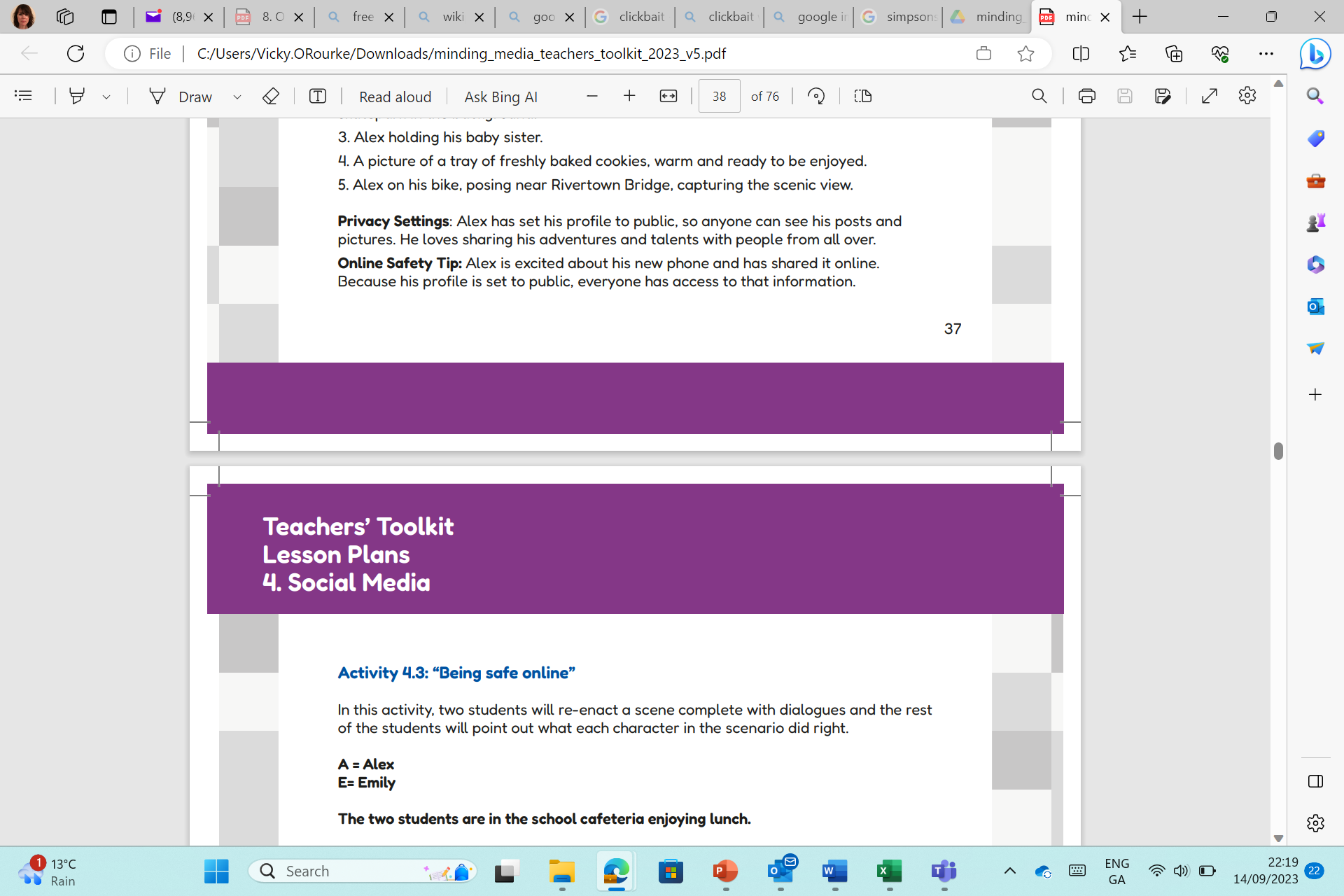 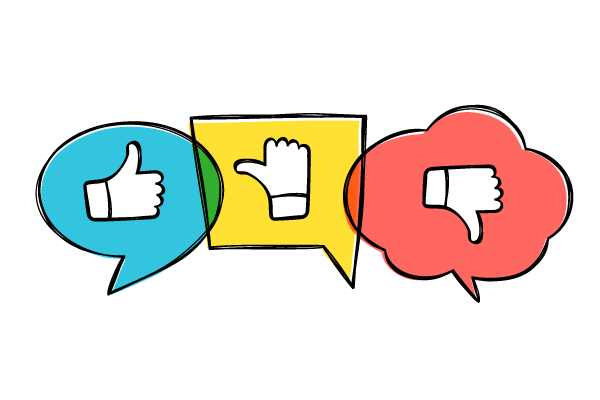 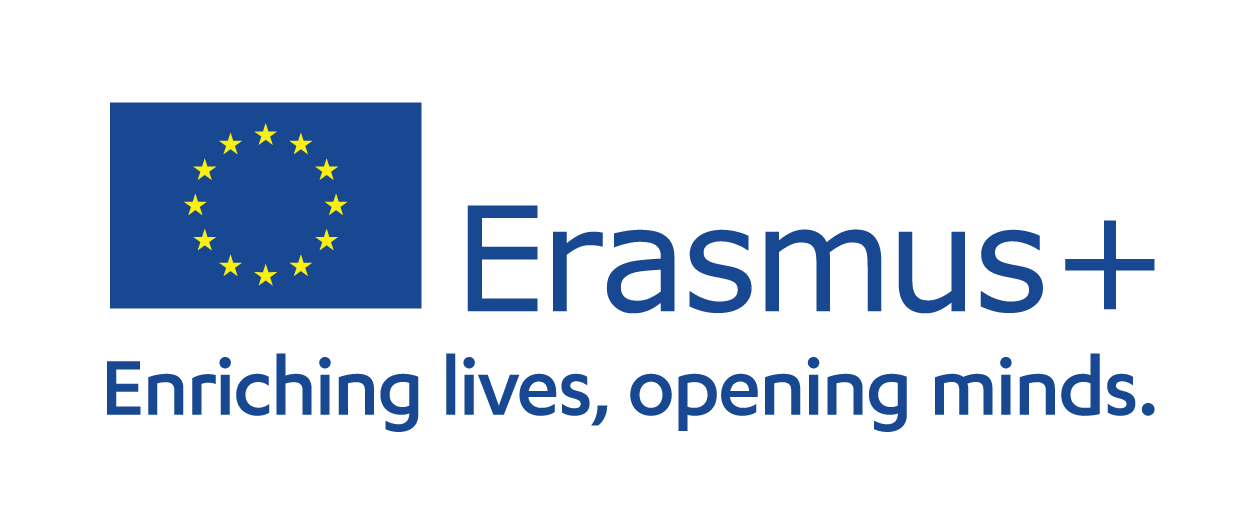 Using Social Media Safely
Hey, Alex, have you ever heard of social media?
Alex
Emily
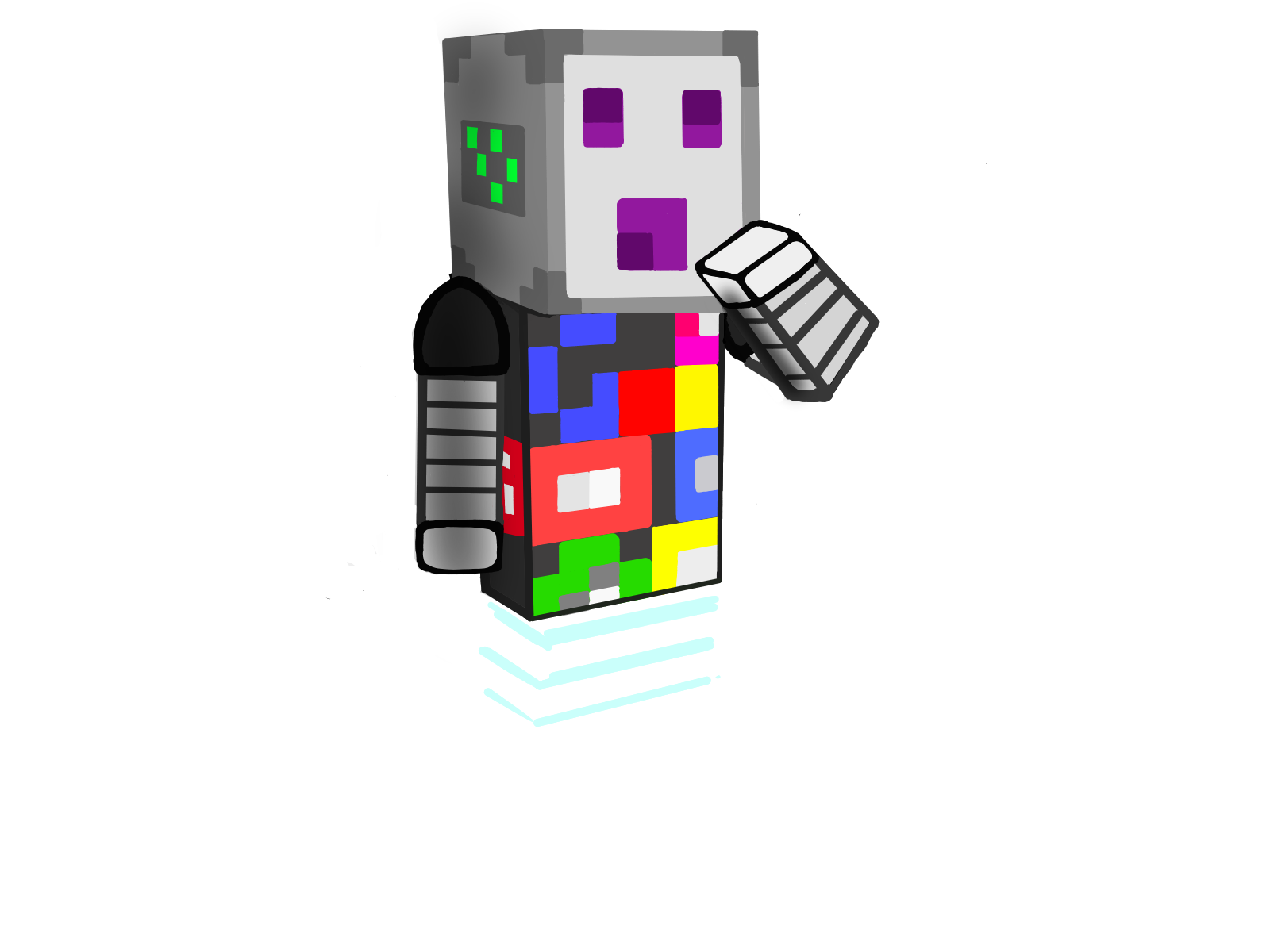 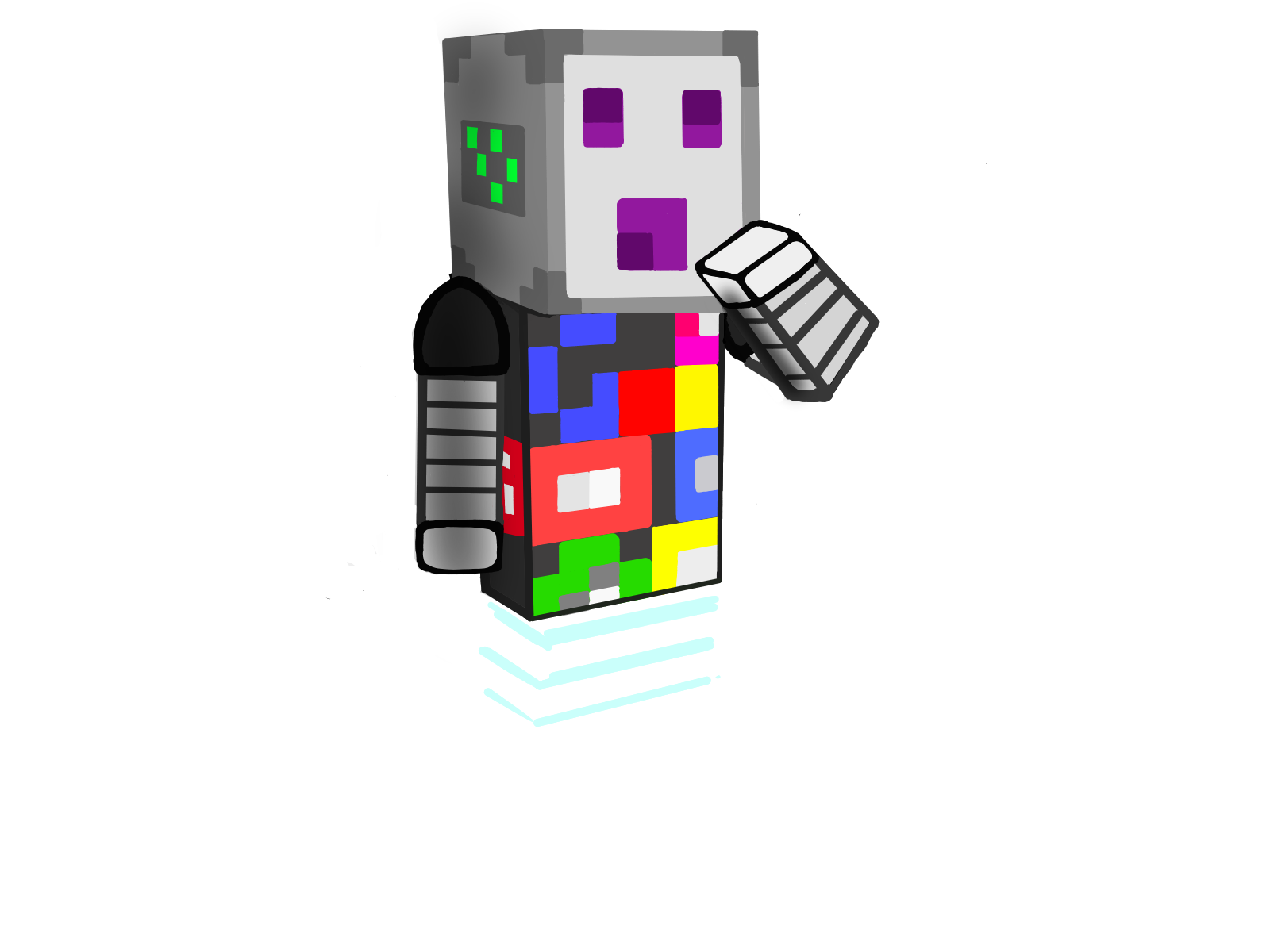 Yeah, it’s like those websites where you can post pictures and stuff, right?
Exactly! You can share things with your friends and see what they're up to. But my mom says we have to be careful when using it.
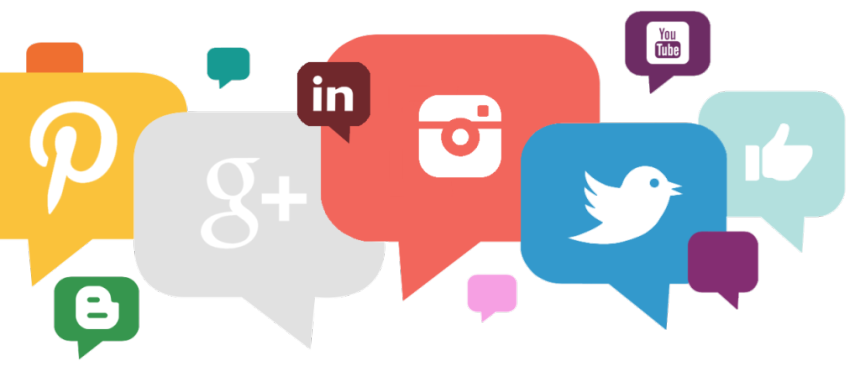 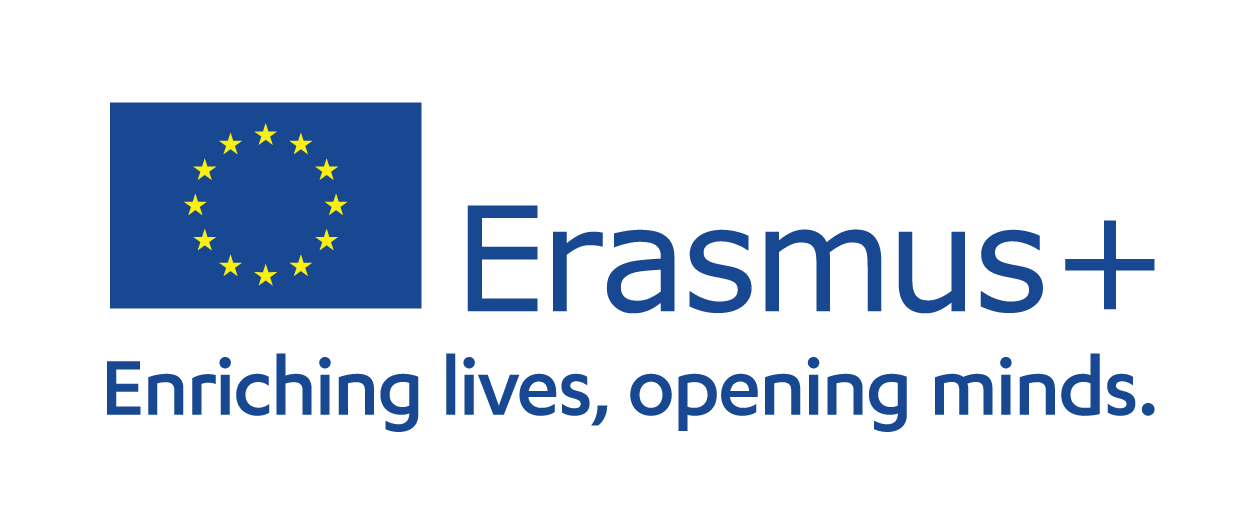 Using Social Media Safely
Why’s that?
She says there are good things and bad things about it. 
You can connect with friends and family who live far away, and you can learn about different places and stuff. 
You also have to be careful about the things you share.
Alex
Emily
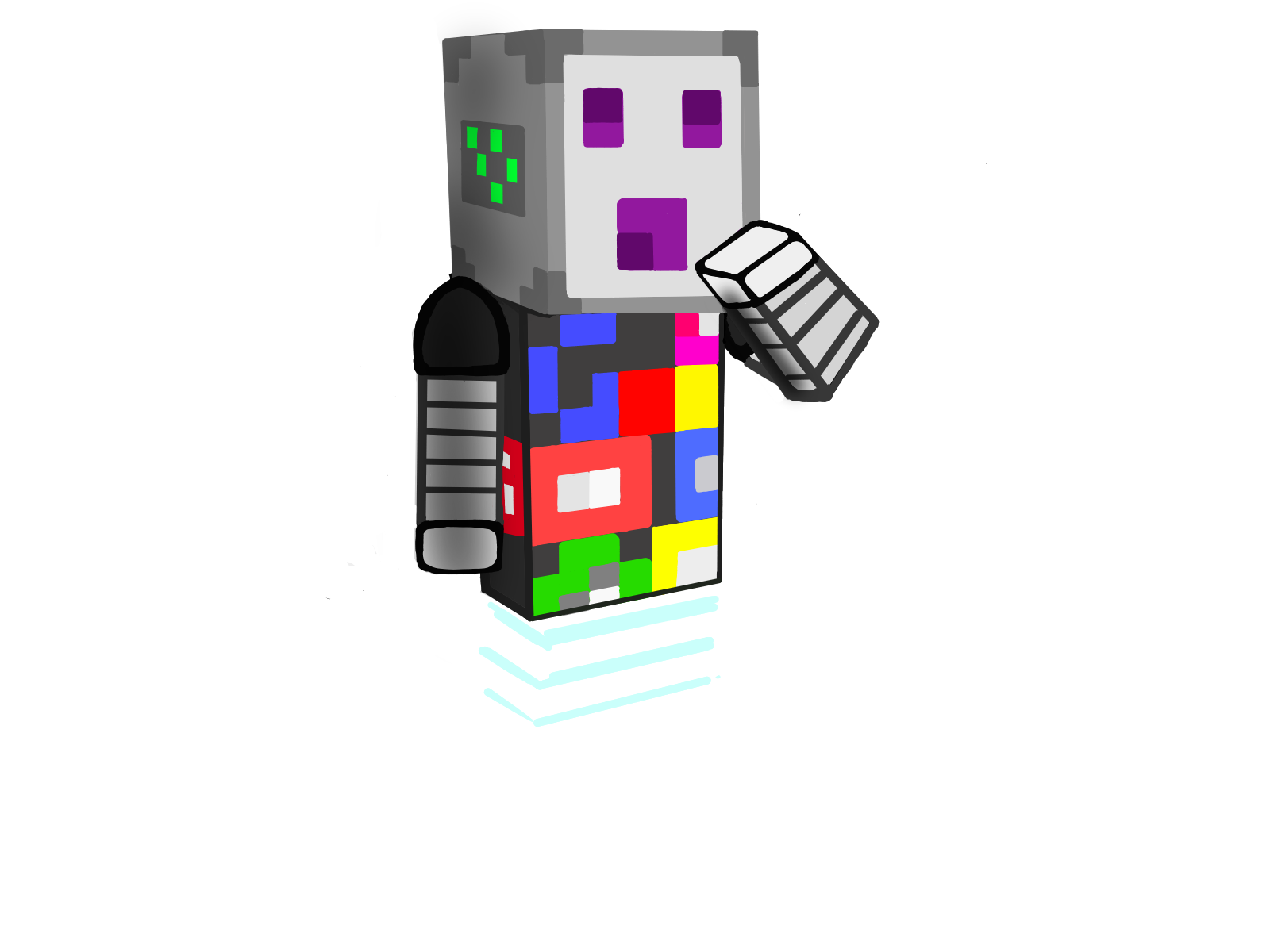 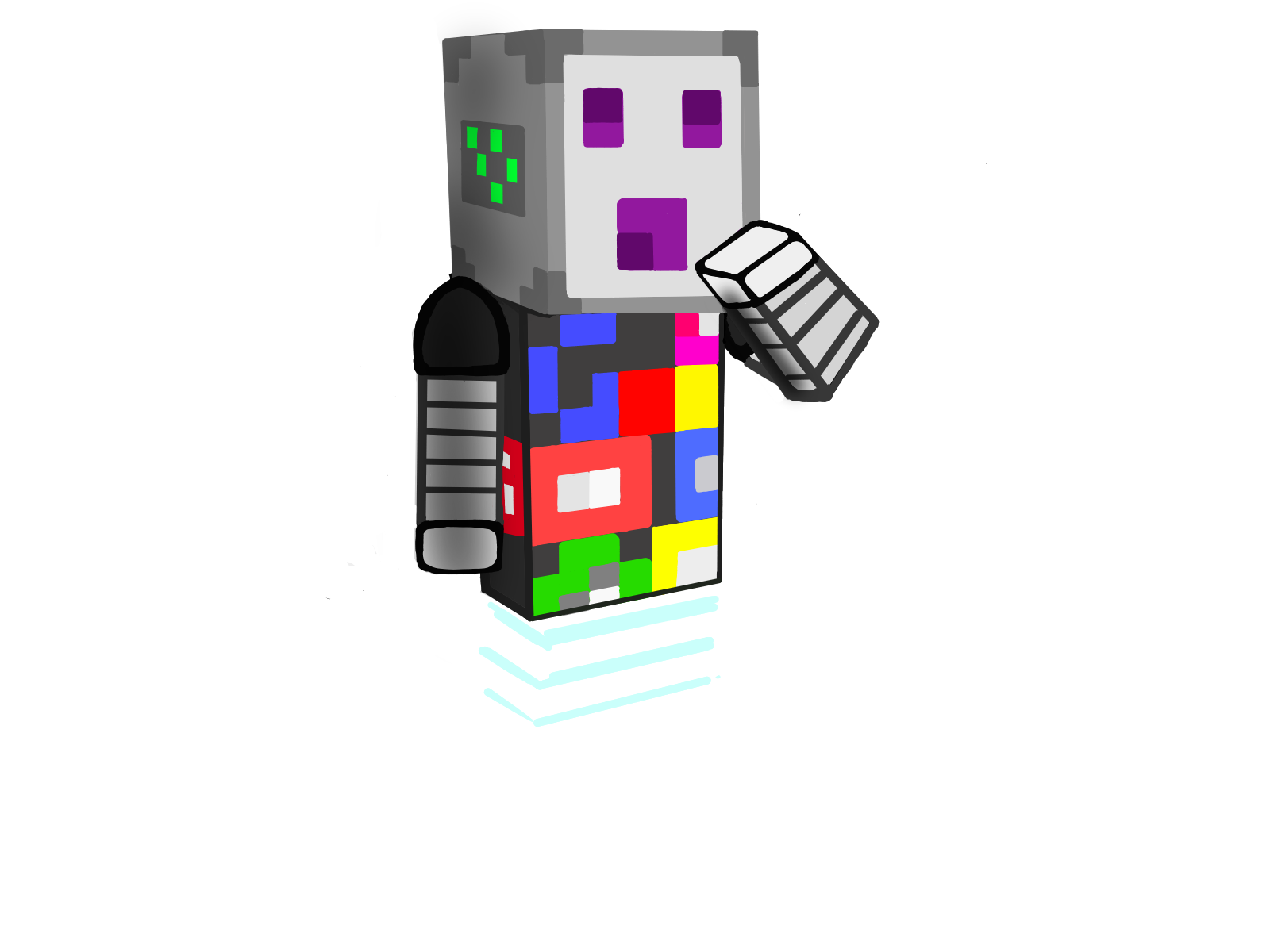 What do you mean?
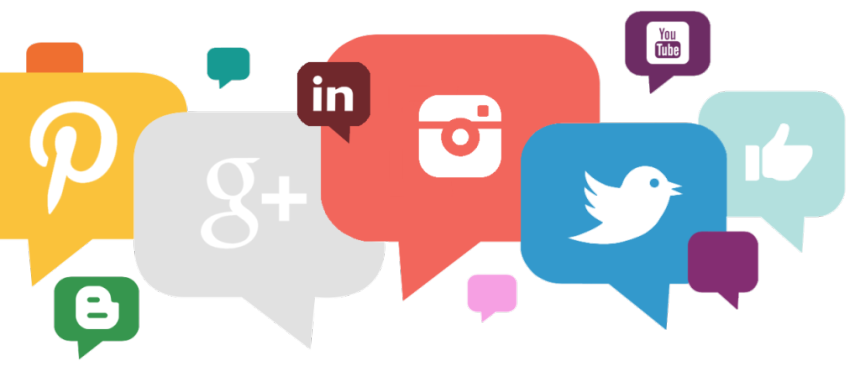 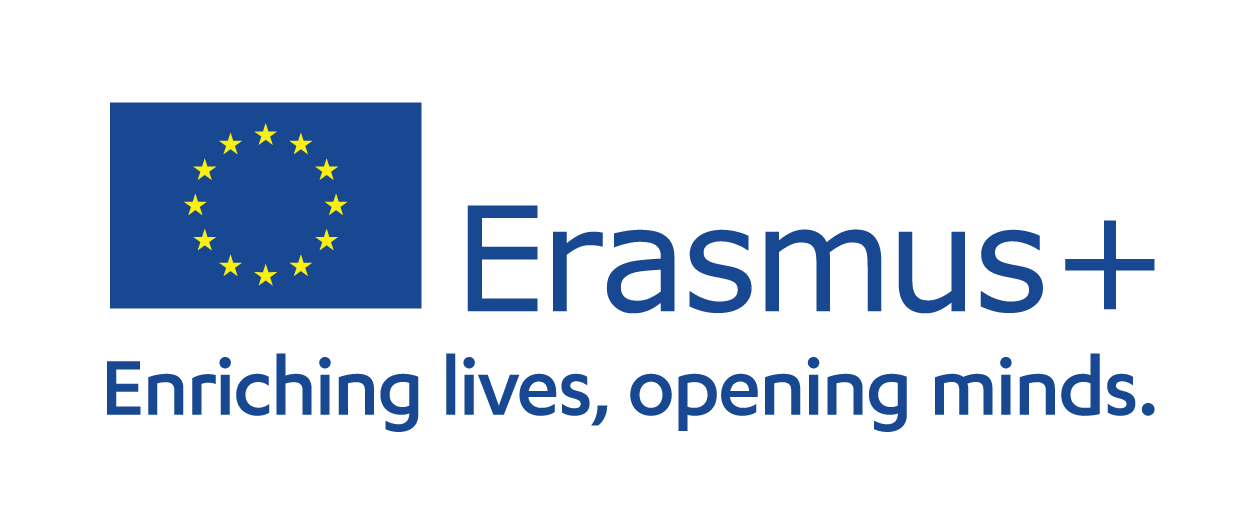 Using Social Media Safely
Mom told me not to share personal information with people I don't know. There are some people who might pretend to be nice, but they might not be nice at all
Alex
Emily
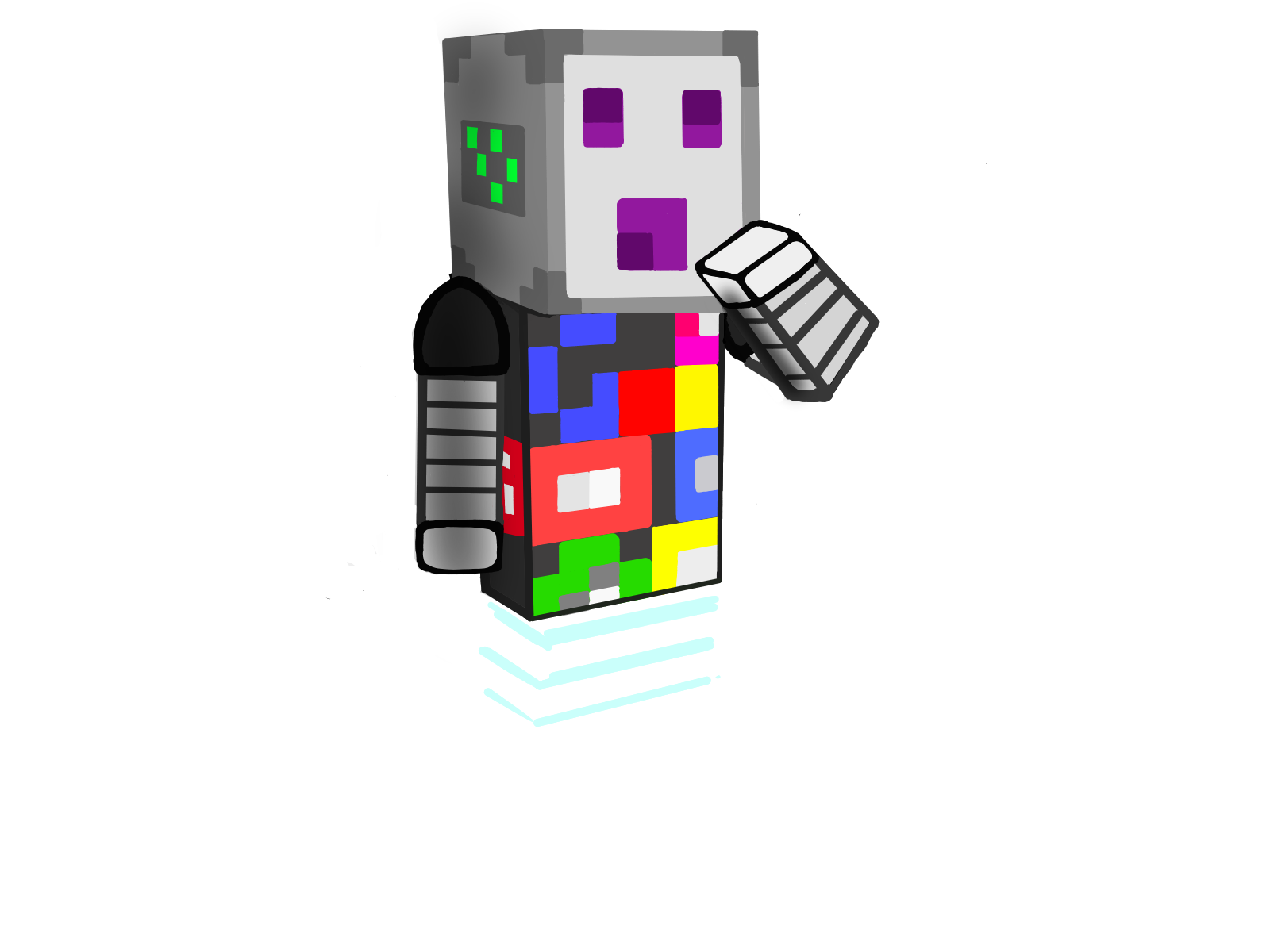 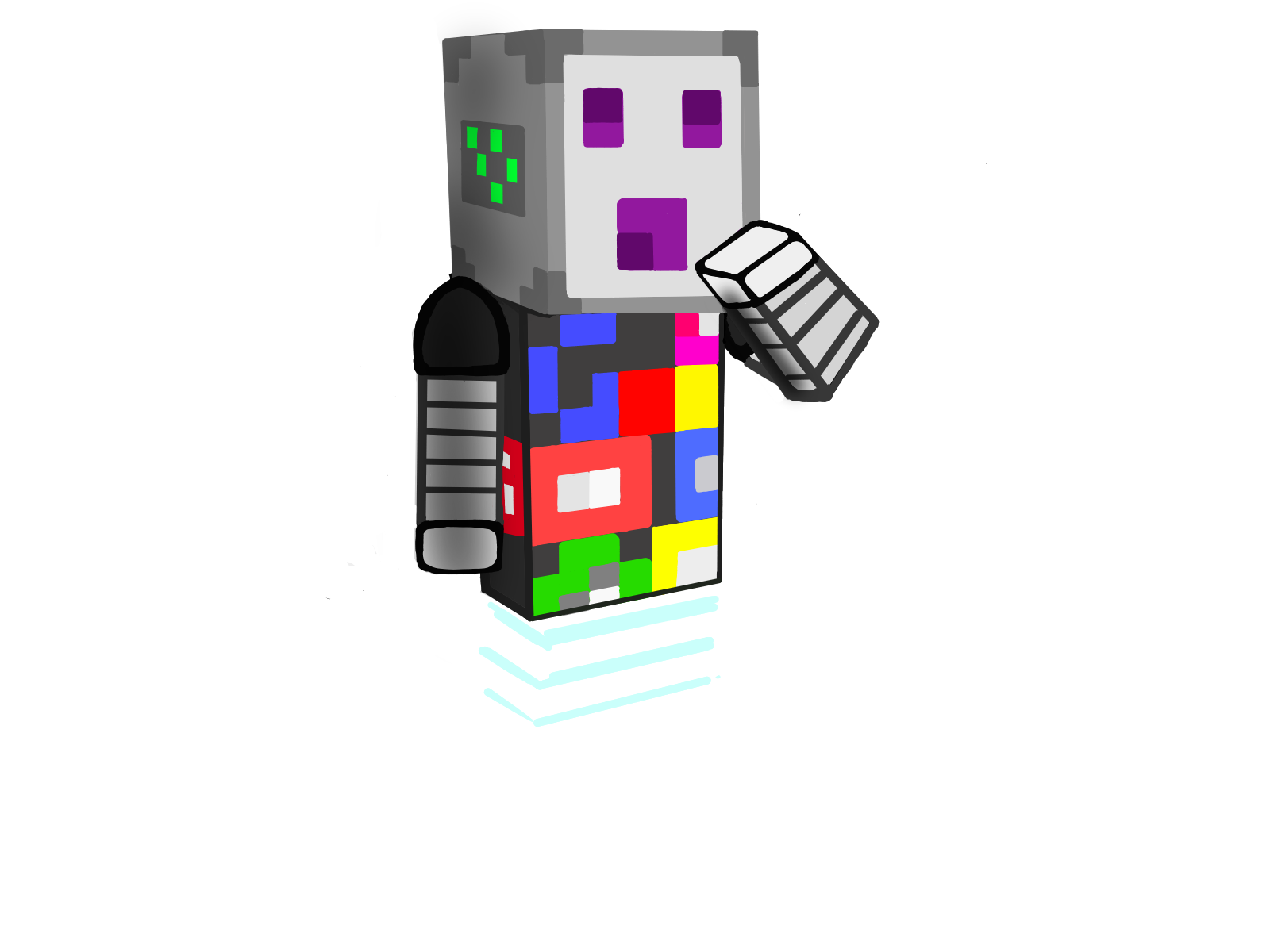 Oh, I get it. Like, they might not be who they say they are.
Yeah, exactly! Just yesterday, I got a friend request from someone I don't know. I didn't accept it
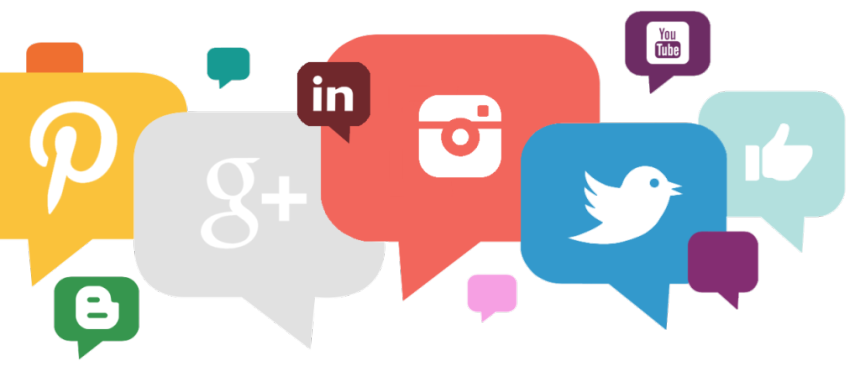 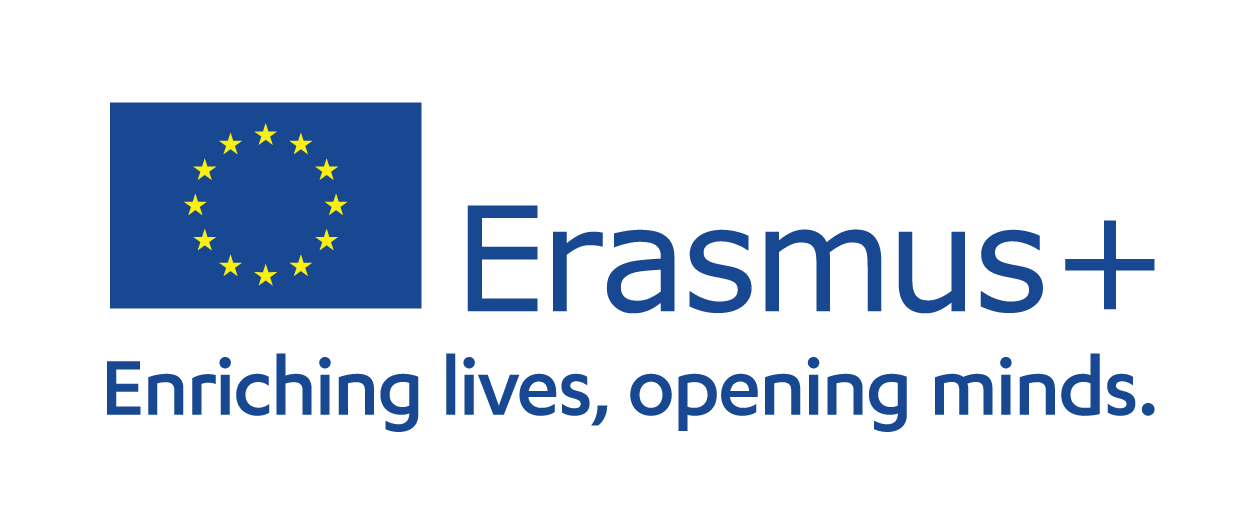 Using Social Media Safely
Really? What did you do?
Alex
Emily
I told my mom about it, and she said I did the right thing. It's important to only connect with people we know and trust in real life.
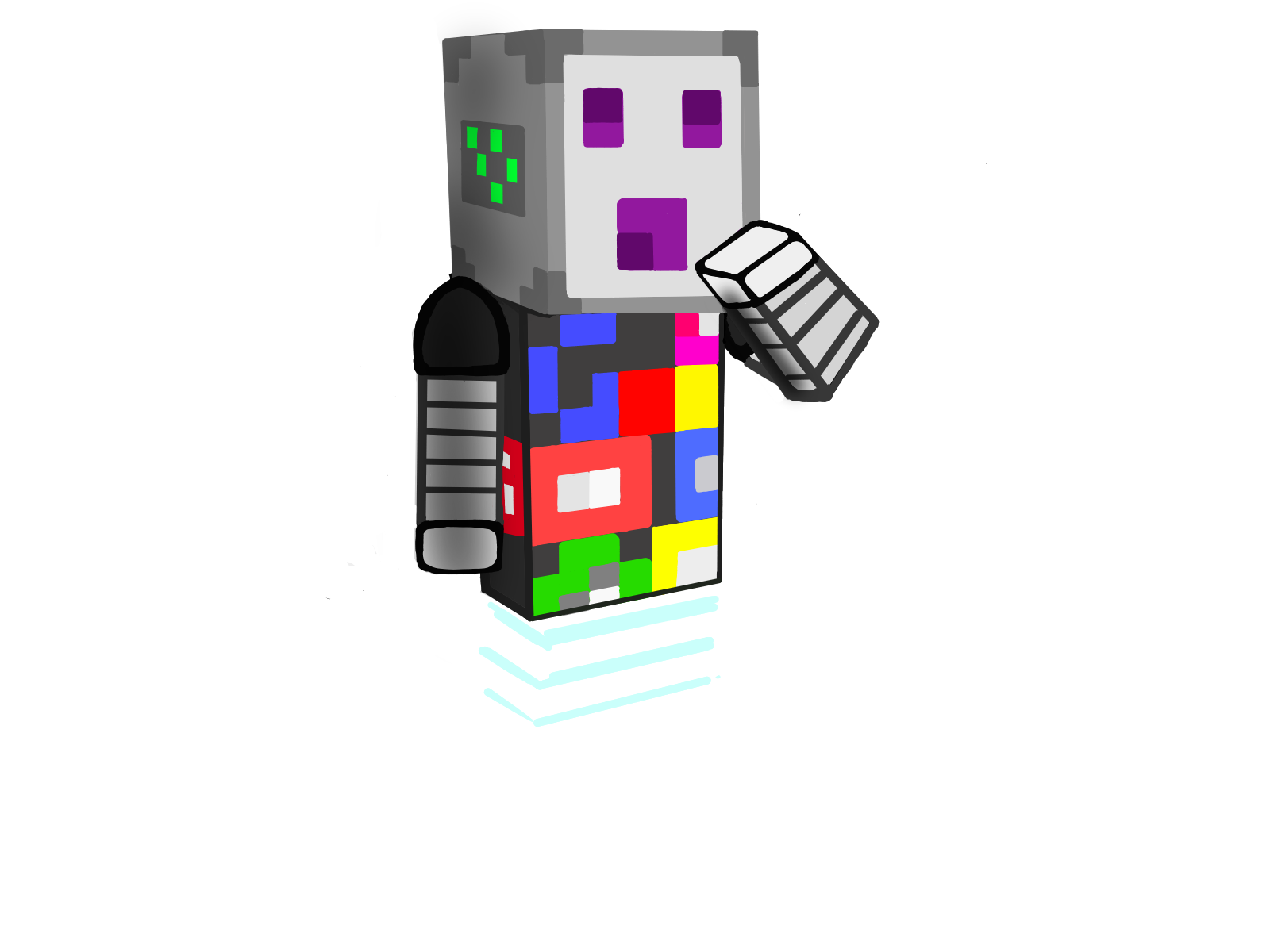 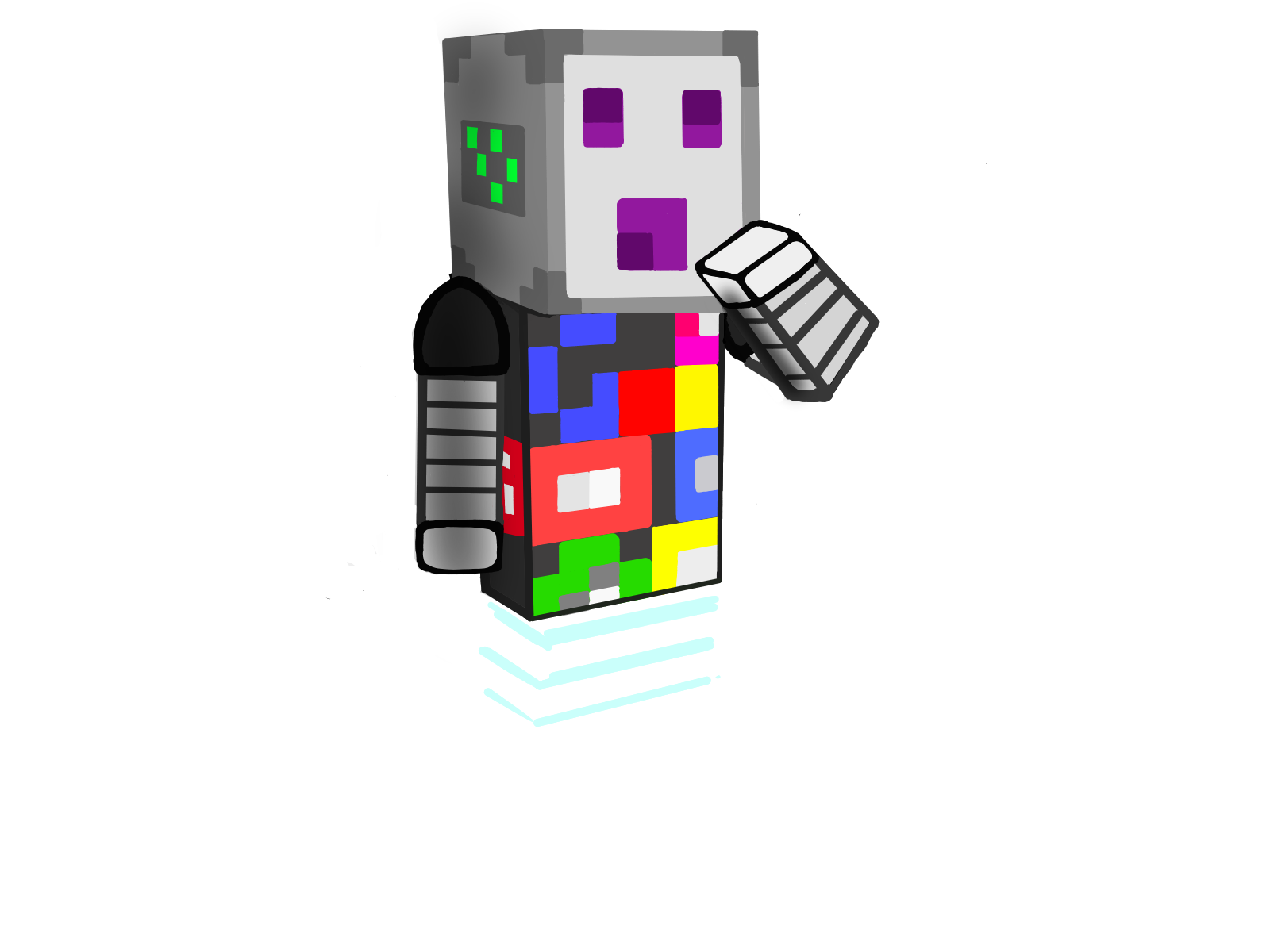 That's smart. So, what did you do with the friend request?
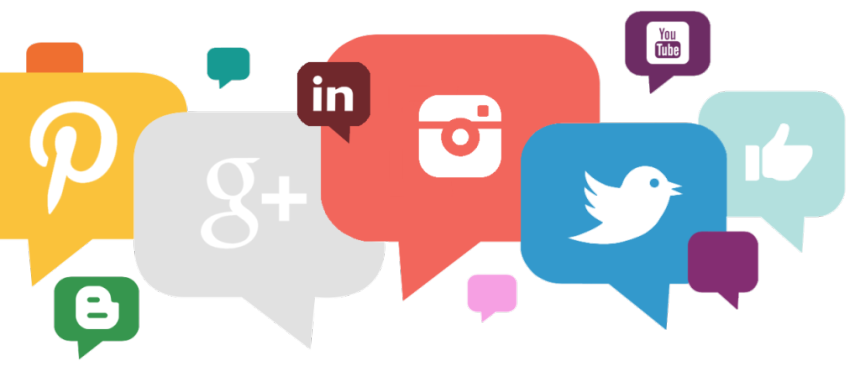 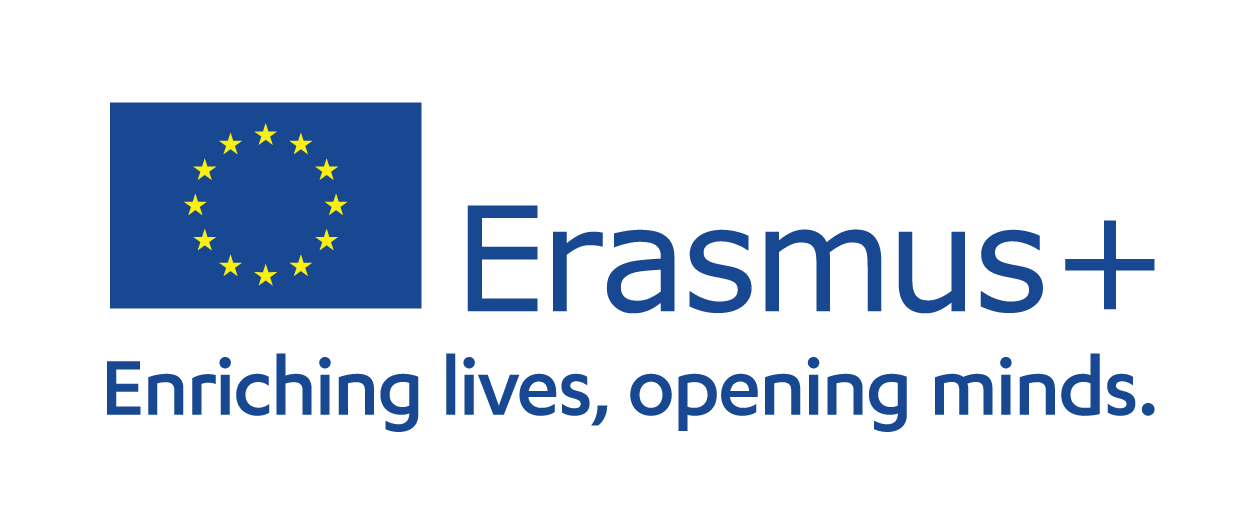 Using Social Media Safely
I ignored it and didn't accept it. Better to be safe than sorry!
Alex
Emily
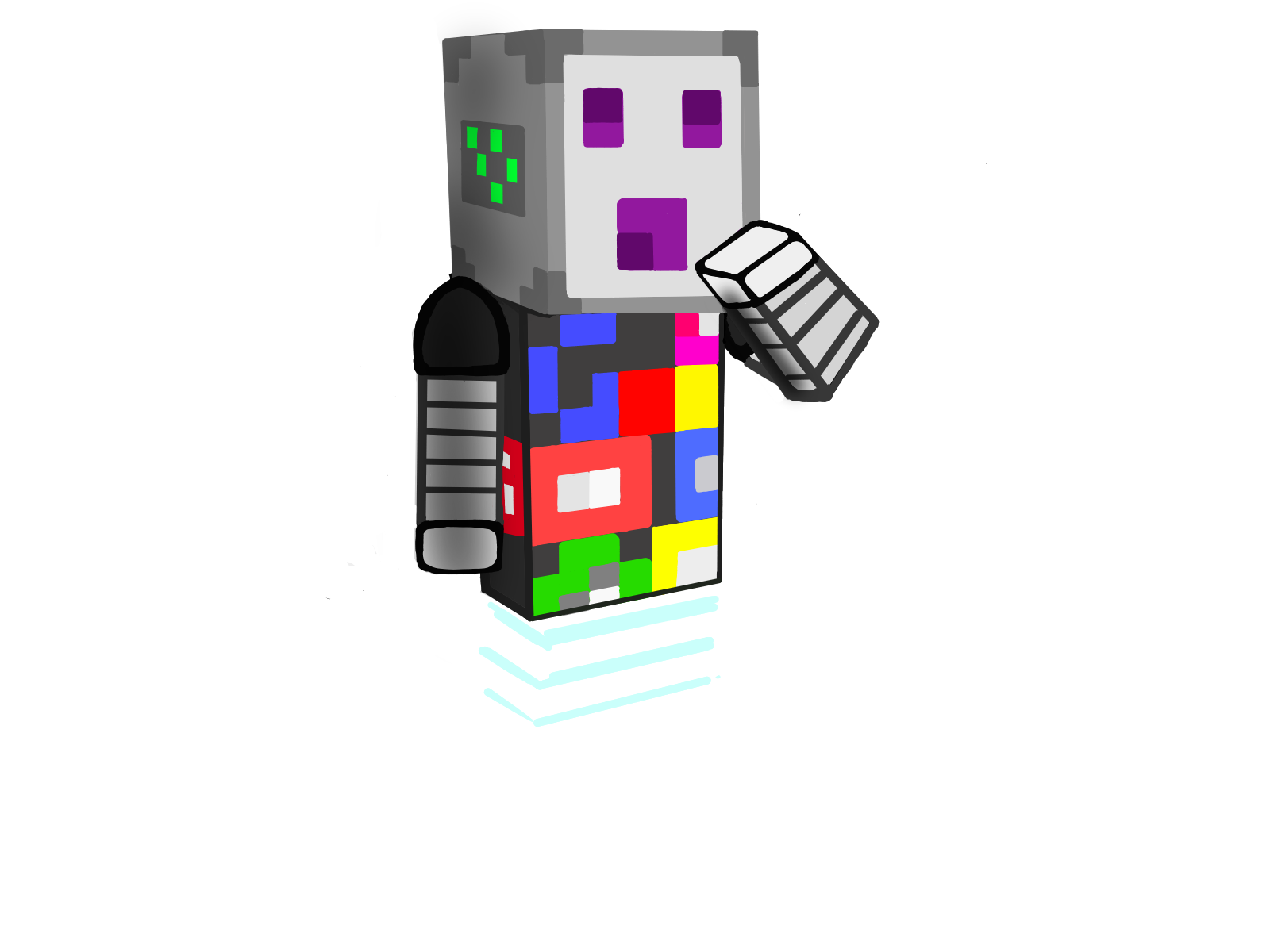 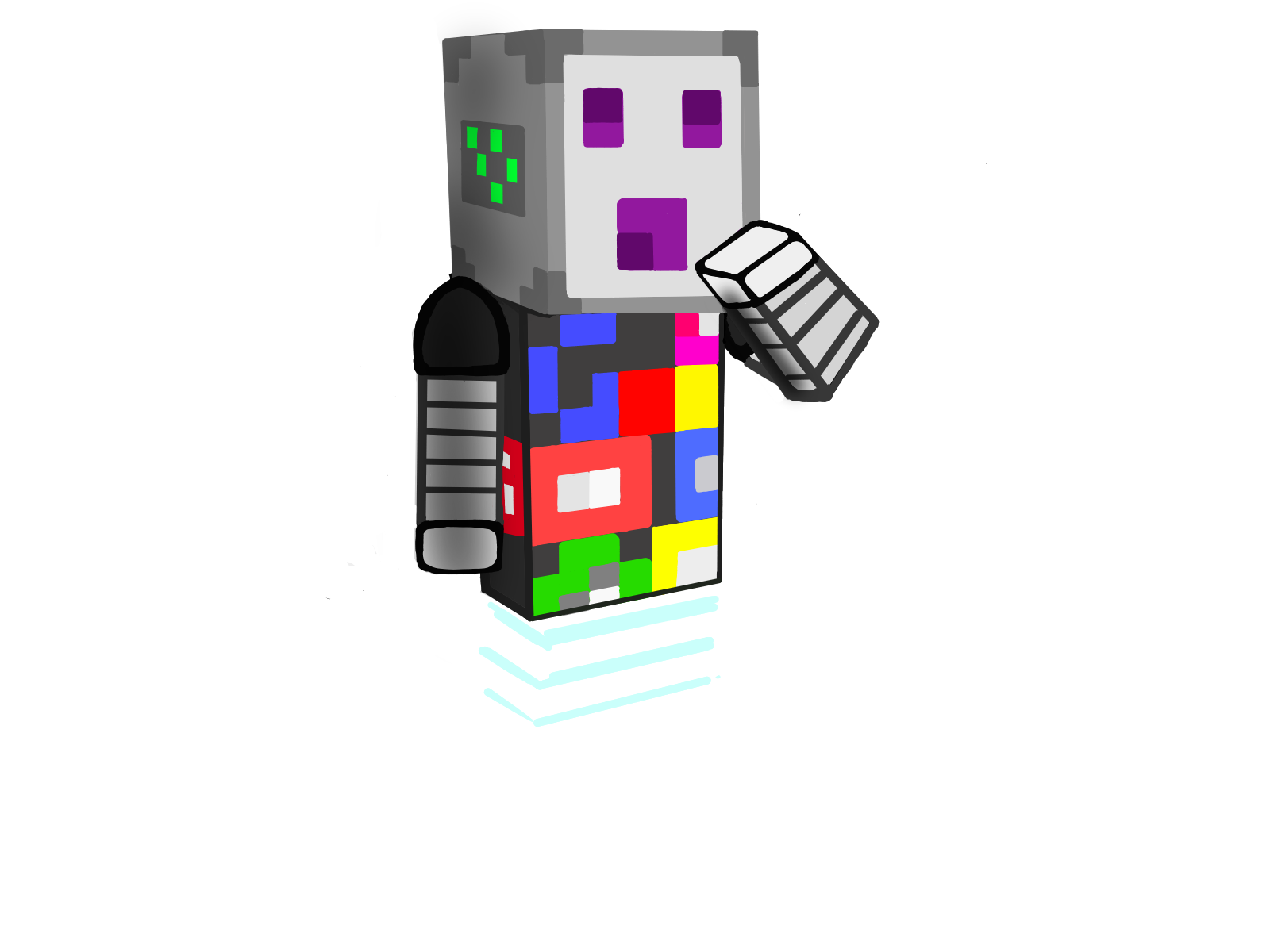 Yeah, we should always be careful and make sure we're being safe online.
Totally! We can always talk to our parents or teachers if we have any doubts or questions
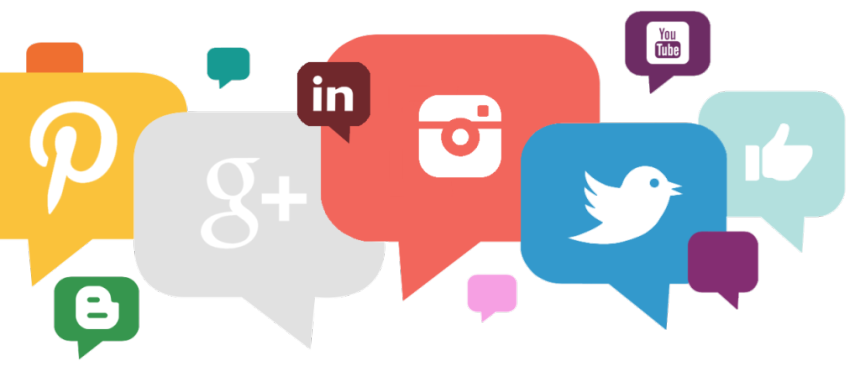 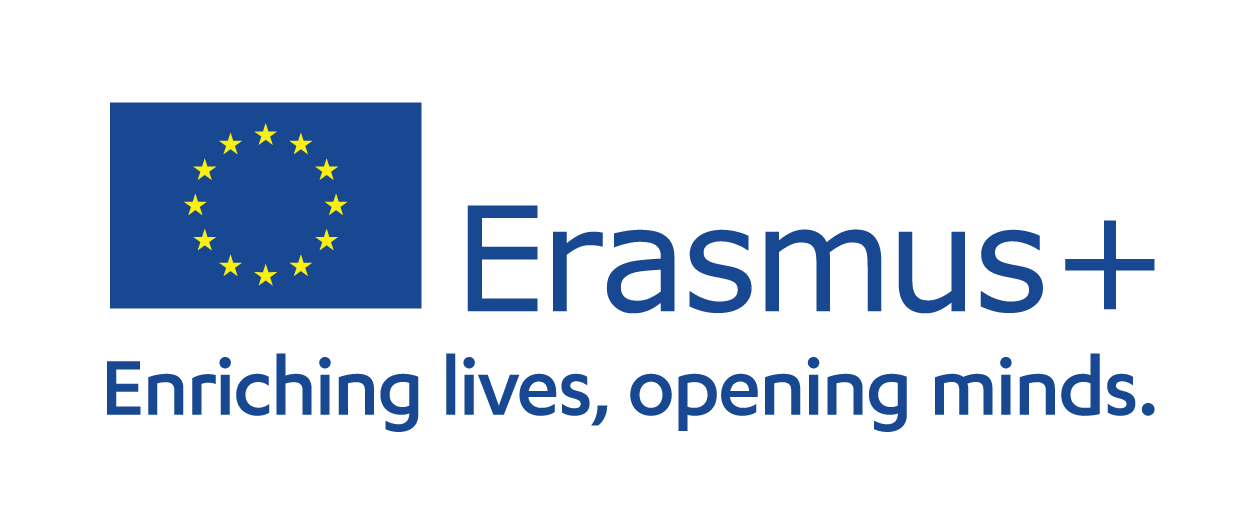 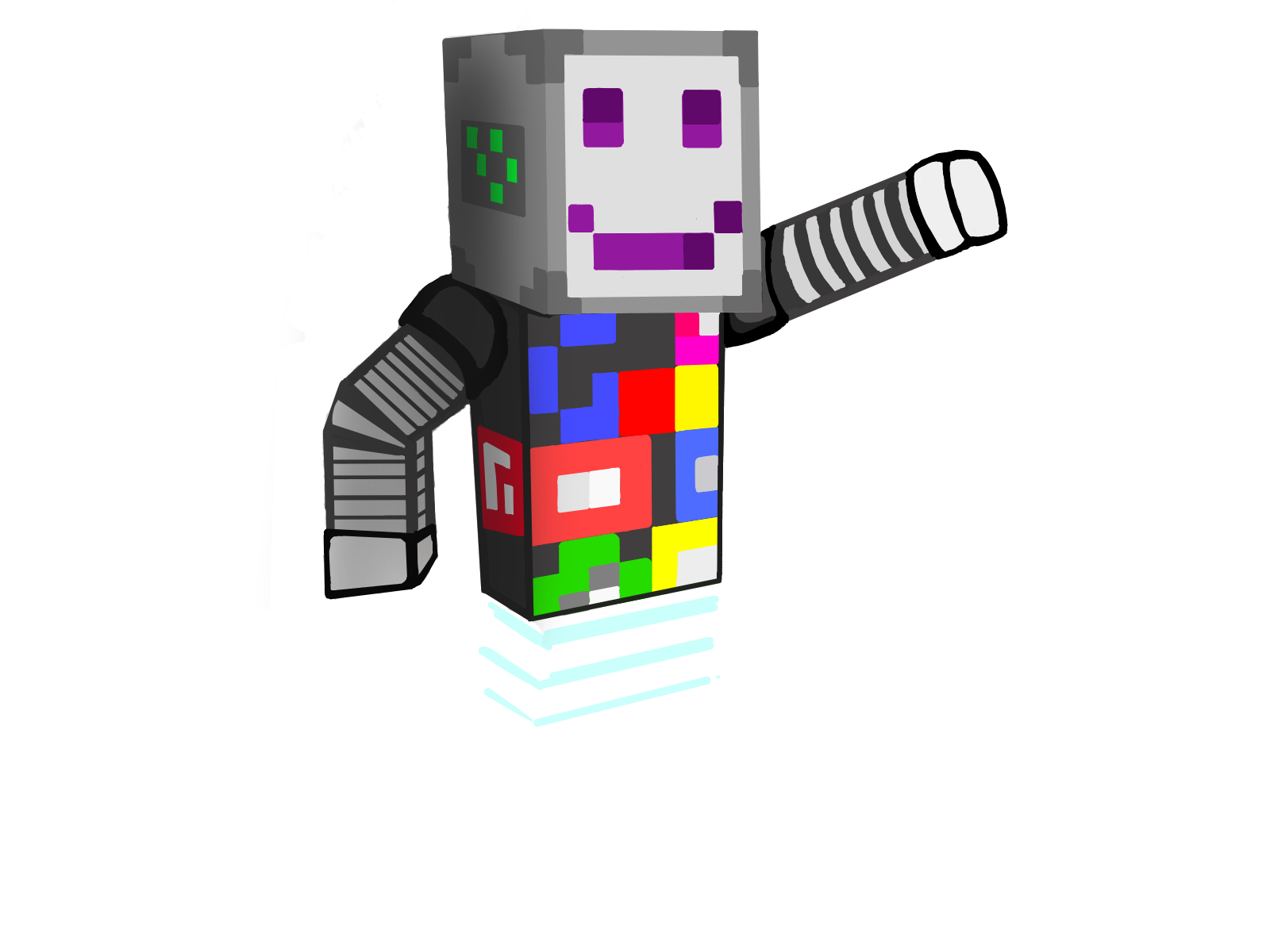 Using Social Media Safely
Social Media Safety Poster
Clipart: https://clipart-library.com/
https://clipart-library.com/clipart/colorful-chair-cliparts-12.htm 9.10.2023

https://clipart-library.com/clipart/BTarnoogc.htm 9.10.2023

https://clipart-library.com/clipart/282630.htm 9.10.2023

https://clipart-library.com/clipart/advertising-cliparts-3.htm

https://clipart-library.com/clipart/497558.htm 9.10.2023

https://clipart-library.com/clipart/497609.htm 9.10.2023

https://clipart-library.com/clip-art/newspaper-transparent-8.htm 9.10.2023

https://clipart-library.com/clipart/computer-safety-cliparts-16.htm 9.10.2023

https://clipart-library.com/clip-art/books-transparent-background-11.htm 9.10.2023
 
https://clipart-library.com/clip-art/boombox-silhouette-23.htm 9.10.2023

https://clipart-library.com/clipart/612107.htm 9.10.2023

https://clipart-library.com/clipart/612160.htm 9.10.2023

https://clipart-library.com/clipart/437734.htm 9.10.2023

https://clipart-library.com/clip-art/789015_social-networking-png.htm 9.10.2023

https://clipart-library.com/clip-art/facebook-like-transparent-background-2.htm 9.10.2023

https://clipart-library.com/clipart/cartoon-dolphin-clipart-3.htm 9.10.2023
All clipart-images from https://clipart-library.com

https://clipart-library.com/clipart/125403.htm. 9.10.2023

https://clipart-library.com/clipart/hacker-cliparts-15.htm 9.10.2023

https://clipart-library.com/clip-art/detective-silhouette-19.htm9.10.2023

https://clipart-library.com/clip-art/51-514564_this-free-icons-png-design-of-consulting-detecti ve.htm 9.10.2023

https://clipart-library.com/clipart/296270.htm 9.10.2023

https://clipart-library.com/clipart/caesar-salad-cliparts-11.htm 9.10.2023

https://clipart-library.com/clip-art/symbols-transparent-background-12.htm 9.10.2023

https://clipart-library.com/clipart/false-cliparts-19.htm 9.10.2023

https://clipart-library.com/clipart/opinion-cliparts-25.htm 9.10.2023

https://clipart-library.com/clipart/n145213.htm 9.10.2023
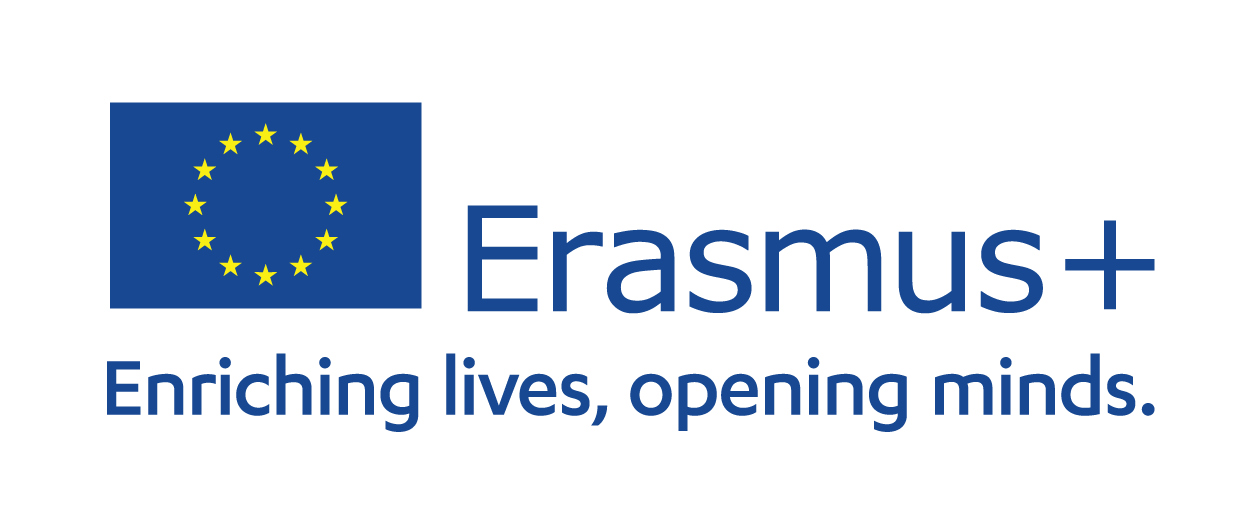 https://clipart-library.com/clipart/sweet-elephant-cliparts-3.htm 9.10.2023

https://clipart-library.com/clipart/elephant-cliparts-2.htm 9.10.2023

https://clipart-library.com/clipart/767579.htm

https://clipart-library.com/clipart/free-cliparts-marker-24.htm

https://clipart-library.com/clipart/pencil-clipart_7.htm 9.10.2023

https://clipart-library.com/clipart/617563.htm 9.10.2023

https://clipart-library.com/clipart/graphic-design-clipart-12.htm 9.10.2023

https://clipart-library.com/clipart/8iG6GoEjT.htm 9.10.2023

https://clipart-library.com/clipart/1918307.htm 9.10.2023

https://clipart-library.com/clipart/cliparts-locked-files-20.htm 9.10.2023

https://clipart-library.com/clipart/100212.htm 9.10.2023

https://clipart-library.com/clipart/kids-playing-outside-clipart-8.htm 9.10.2023

https://clipart-library.com/clipart/internet-cliparts_17.htm 9.10.2023
https://clipart-library.com/clipart/social-media-free-png-image.htm 9.10.2023

https://clipart-library.com/clipart/1477504.htm 9.10.2023

https://clipart-library.com/clipart/movie-reel-clipart_10.htm 9.10.2023

https://clipart-library.com/clipart/2071961.htm 9.10.2023

https://clipart-library.com/clipart/1303337.htm 9.10.2023

https://clipart-library.com/reading-magazines.html 9.10.2023

https://clipart-library.com/clipart/100615.htm 9.10.2023

https://clipart-library.com/clipart/Crocodile-Free-PNG-Image.htm 9.10.2023
https://clipart-library.com/clipart/112709.htm 9.10.2023
https://clipart-library.com/clipart/1767269.htm 9.10.2023
https://clipart-library.com/clipart/science-book-cliparts-2.htm 9.10.2023

https://clipart-library.com/clipart/725965.htm 9.10.2023

https://clipart-library.com/clipart/network-sharing-cliparts-20.htm 9.10.2023

https://clipart-library.com/clipart/fake-cliparts-25.htm 9.10.2023

https://clipart-library.com/clip-art/146-1462844_fake-news-png-transparent-svg-onlygfx-fake-news.htm 9.10.2023

https://clipart-library.com/clipart/506268.htm 9.10.2023

https://clipart-library.com/clipart/search-cliparts-1.htm 9.10.2023
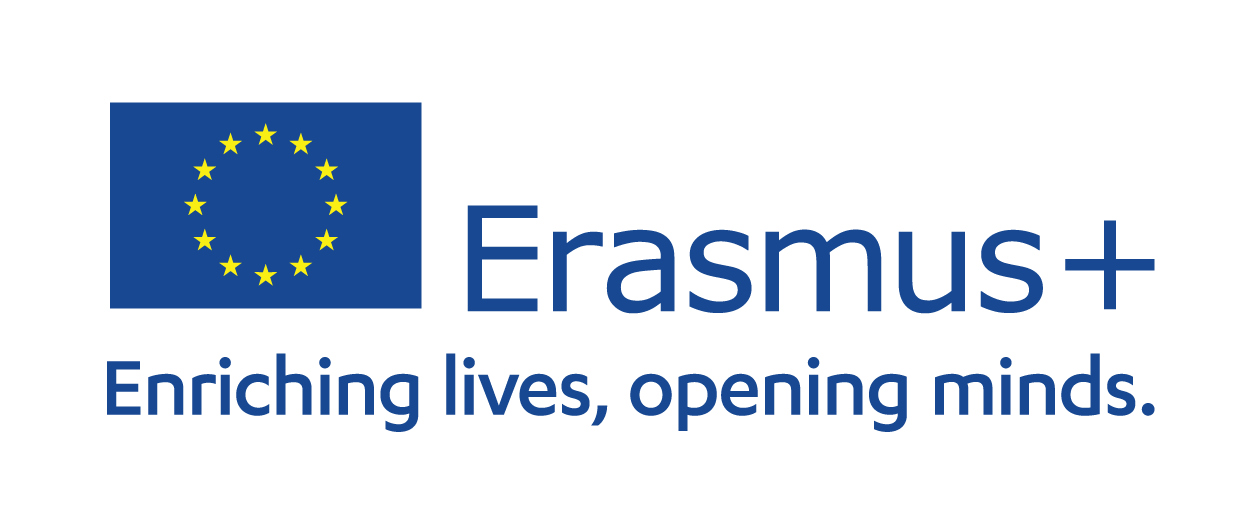